NATIONAL OCEANIC AND ATMOSPHERIC ADMINISTRATION
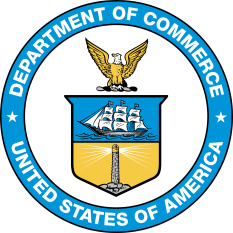 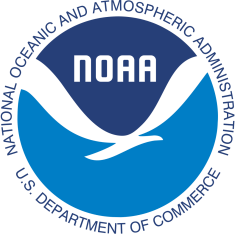 GFSv16 Tropical Cyclones: Highlights
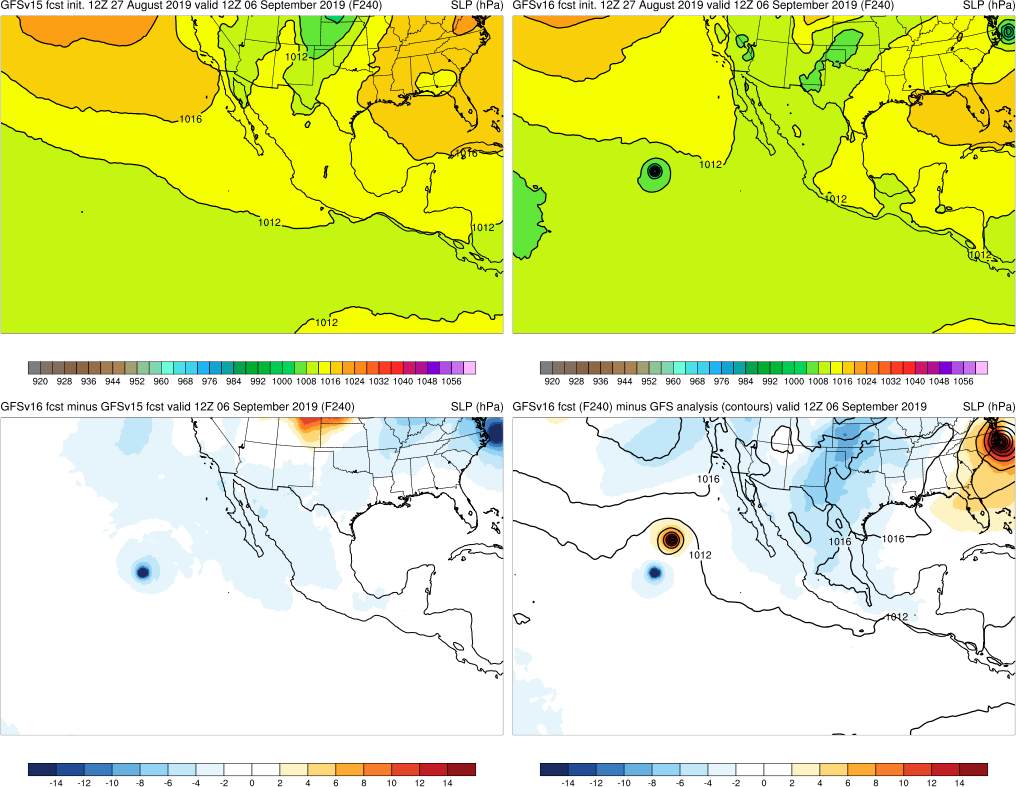 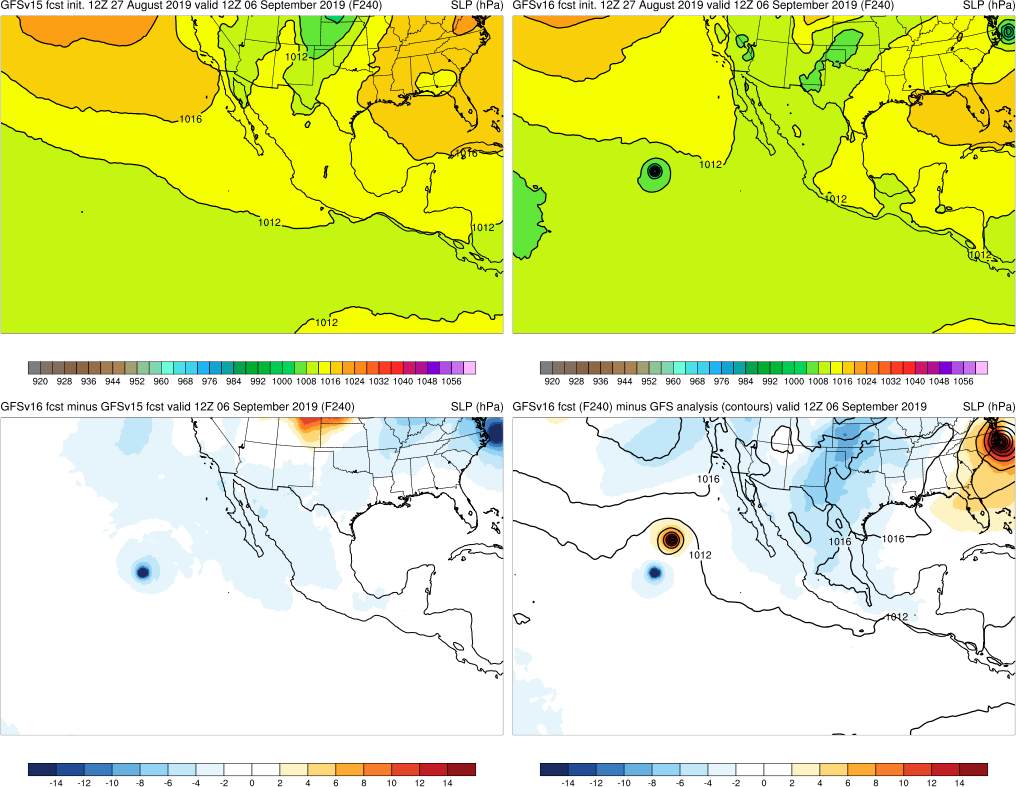 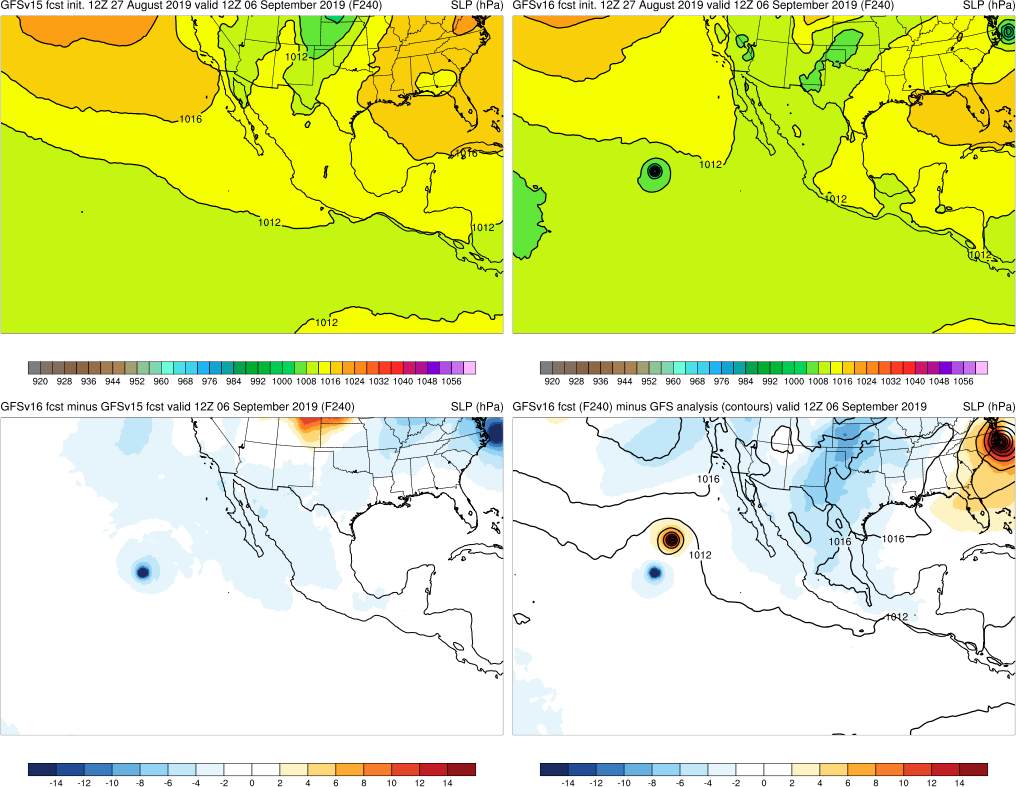 GFSv16
GFSv15
GFS Anl.
Shannon Shields
EMC Model Evaluation Group Webinar
20 August 2020
NATIONAL OCEANIC AND ATMOSPHERIC ADMINISTRATION
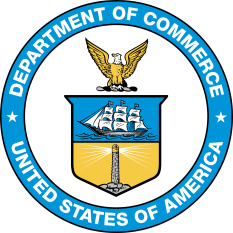 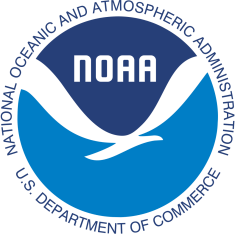 GFSv16 Retrospective Streams
GFSv16 retro streams are being run in parallel across multiple supercomputers
GFSv16 Retrospective Stream 0 (5/5/19–5/31/19) [Click here]
GFSv16 Retrospective Stream 1 (6/1/19–8/31/19) [Click here]
GFSv16 Retrospective Stream 2 (9/1/19–11/30/19) [Click here]
GFSv16 Retrospective Stream 3 (12/1/19–5/18/20) [Click here]
GFSv16 Retrospective Stream 4 (combined with Stream 3)
GFSv16 Retrospective Stream 5 (8/31/18–10/12/18) [Click here]
GFSv16 Real-time Stream (5/19/19–present) [Click here]
2
NATIONAL OCEANIC AND ATMOSPHERIC ADMINISTRATION
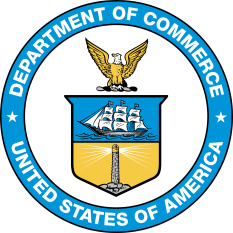 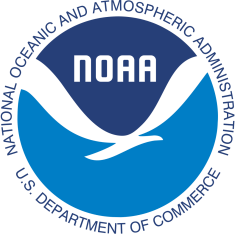 GFSv16 Retrospectives: TC Case Studies
East Pacific
Hurricane Barbara (June/July 2019)
TCs Erick and Flossie (July/Aug 2019)
Hurricane Juliette (Aug/Sep 2019)
Hurricane Kiko (Sep 2019)
Hurricane Lorena (Sep 2019)

South Pacific
Tropical Cyclone Sarai (Dec 2019)
Tropical Cyclone Vicky (Feb 2020)
North Atlantic
Hurricane Florence (Sep 2018)
Hurricane Michael (Oct 2018)
Hurricane Barry (July 2019) 
Hurricane Dorian (Aug/Sep 2019)
Hurricane Humberto (Sep 2019) 
Tropical Storm Imelda (Sep 2019)
Tropical Storm Karen (Sep 2019)
Hurricane Lorenzo (Sep/Oct 2019) 
Tropical Storm Nestor (Oct 2019) 
Tropical Storm Olga (Oct 2019)
3
NATIONAL OCEANIC AND ATMOSPHERIC ADMINISTRATION
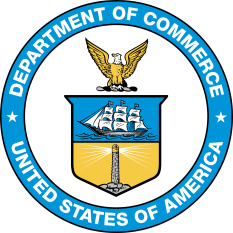 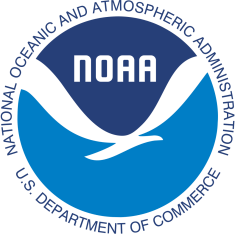 GFSv16 Retrospectives: Tropical Cyclones
https://www.emc.ncep.noaa.gov/users/meg/gfsv16/retros/
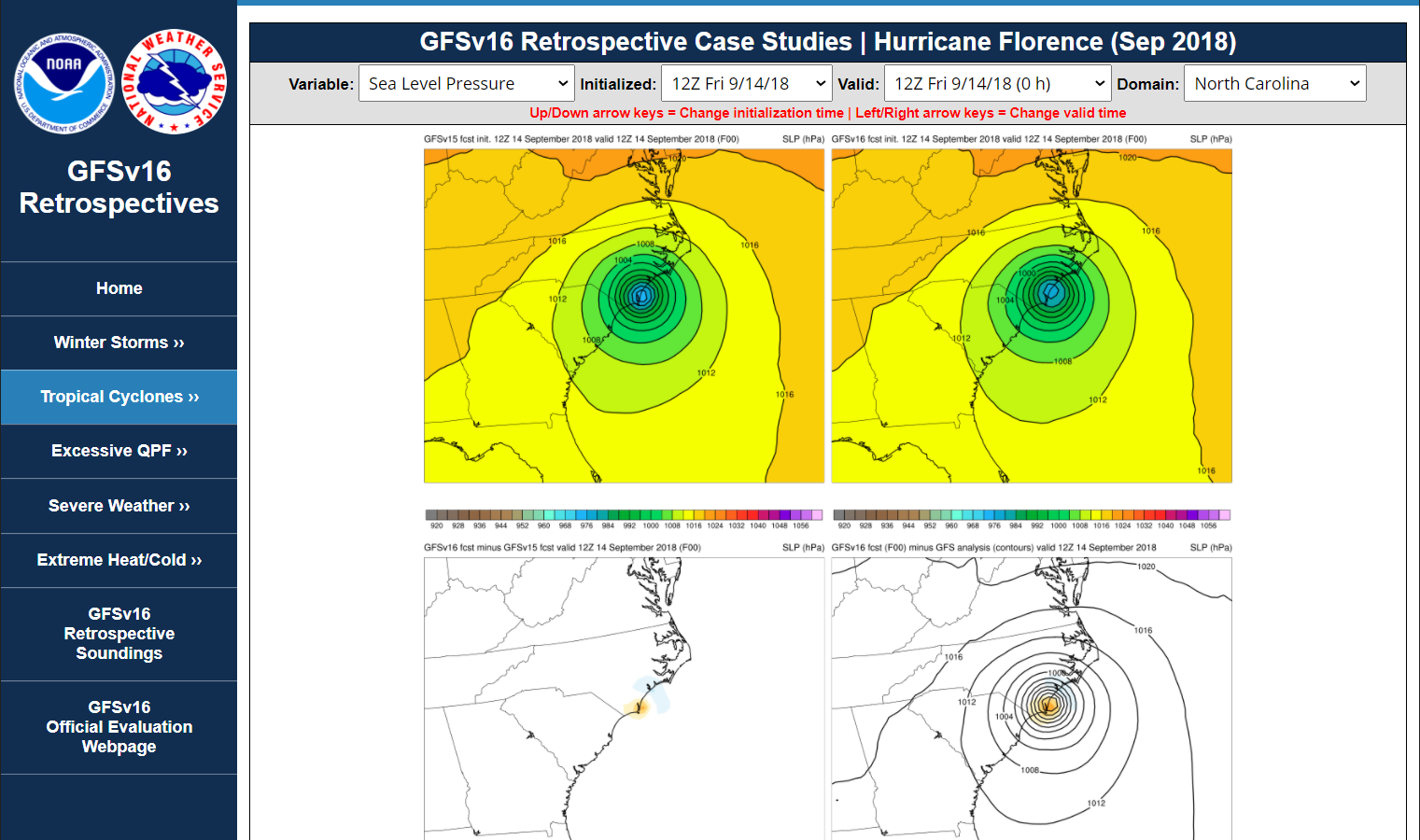 4
NATIONAL OCEANIC AND ATMOSPHERIC ADMINISTRATION
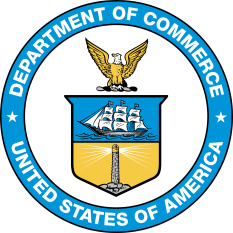 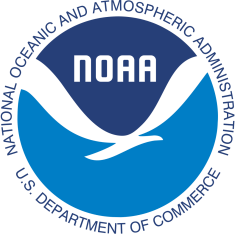 GFSv16 Retrospectives: Tropical Cyclones
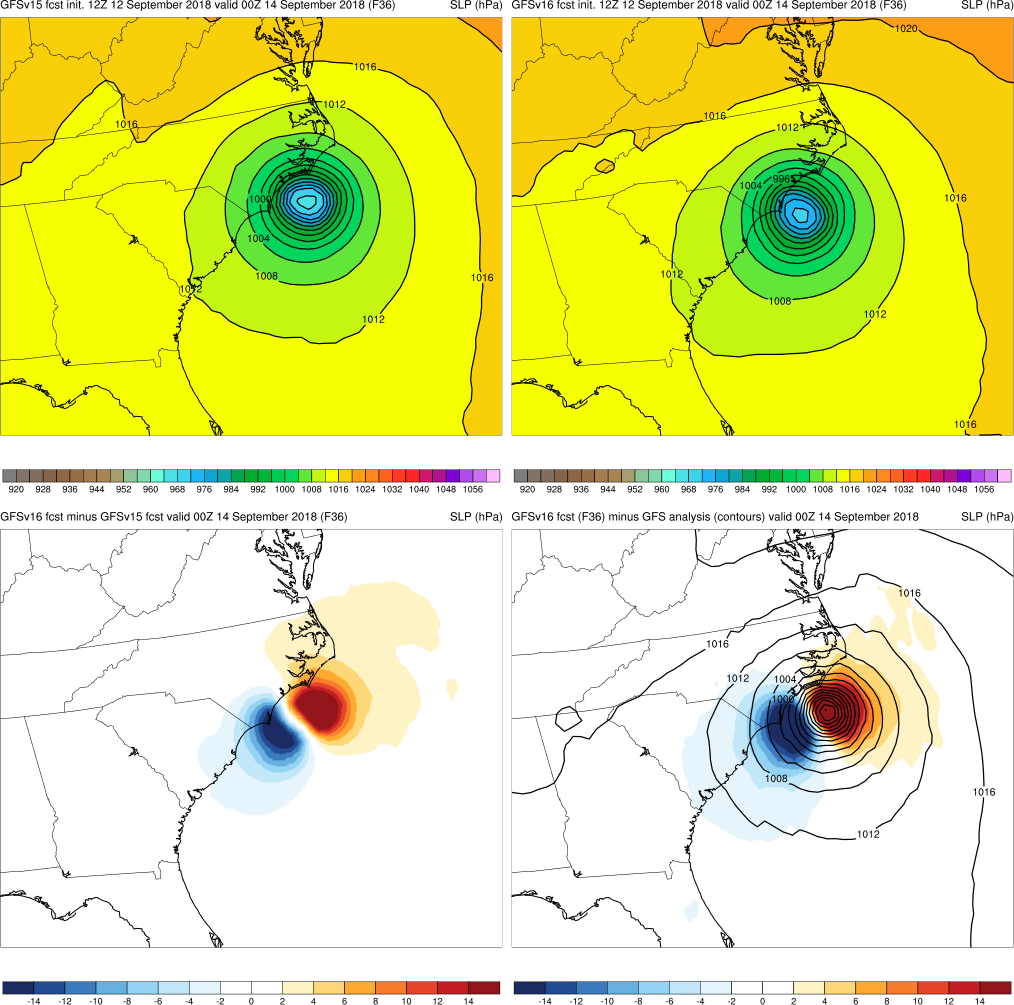 Top:GFSv15 (left)
GFSv16 (right)
Graphics Setup
GFSv15
GFSv16
Bottom Left:GFSv16−GFSv15(shaded)
Bottom Right:GFS analysis (contours)
GFSv16−GFS analysis (shaded)
v16−v15
GFS Anl.
5
NATIONAL OCEANIC AND ATMOSPHERIC ADMINISTRATION
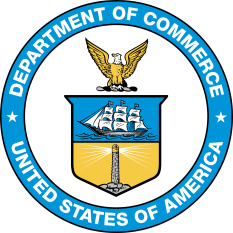 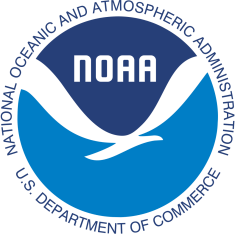 GFSv16 Tropical Cyclone Highlights
GFSv16 Wins
Hurricane Florence (Sep 2018)
Hurricane Michael (Oct 2018)
Hurricane Dorian (Aug/Sep 2019)
Hurricane Juliette (Aug/Sep 2019)
Hurricane Humberto (Sep 2019)
Tropical Storm Imelda (Sep 2019)
Hurricane Lorena (Sep 2019)
Tropical Storm Nestor (Oct 2019) 
Tropical Storm Olga (Oct 2019)
Tropical Cyclone Vicky (Feb 2020)
6
Michael (2018)
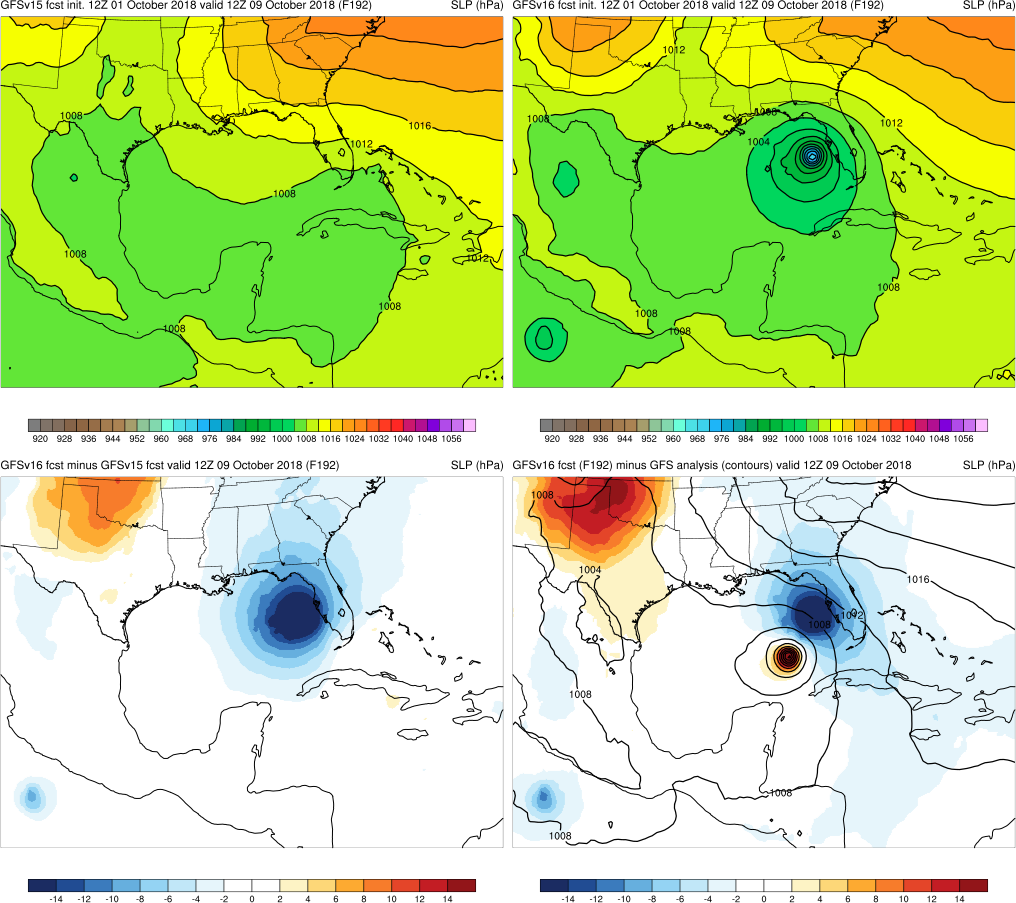 Init.: 12Z 10/1/2018 (F192)
GFSv16 forecasted a strong cyclone, while GFSv15 had no indication of TC

  In 9 out of 21 cycles for this case, GFSv16 correctly had a TC while GFSv15 had little to no indication of a TC

  GFSv16 displayed a fast, right-of-track bias
GFSv15
GFSv16
GFS Anl.
v16−v15
7
Michael (2018)
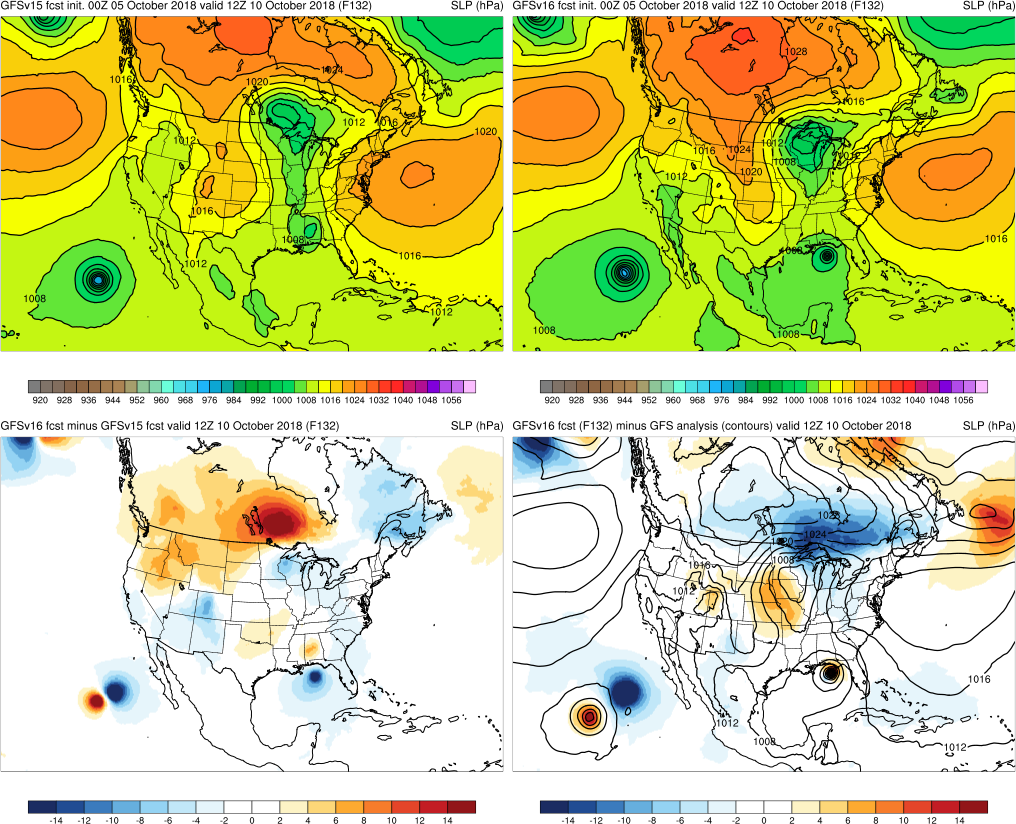 Init.: 00Z 10/5/2018 (F132)
Due to faster track, GFSv15 had TC rejoining the flow too soon while GFSv16 had the correct location 
  This pattern was observed in multiple cycles
GFSv15
GFSv16
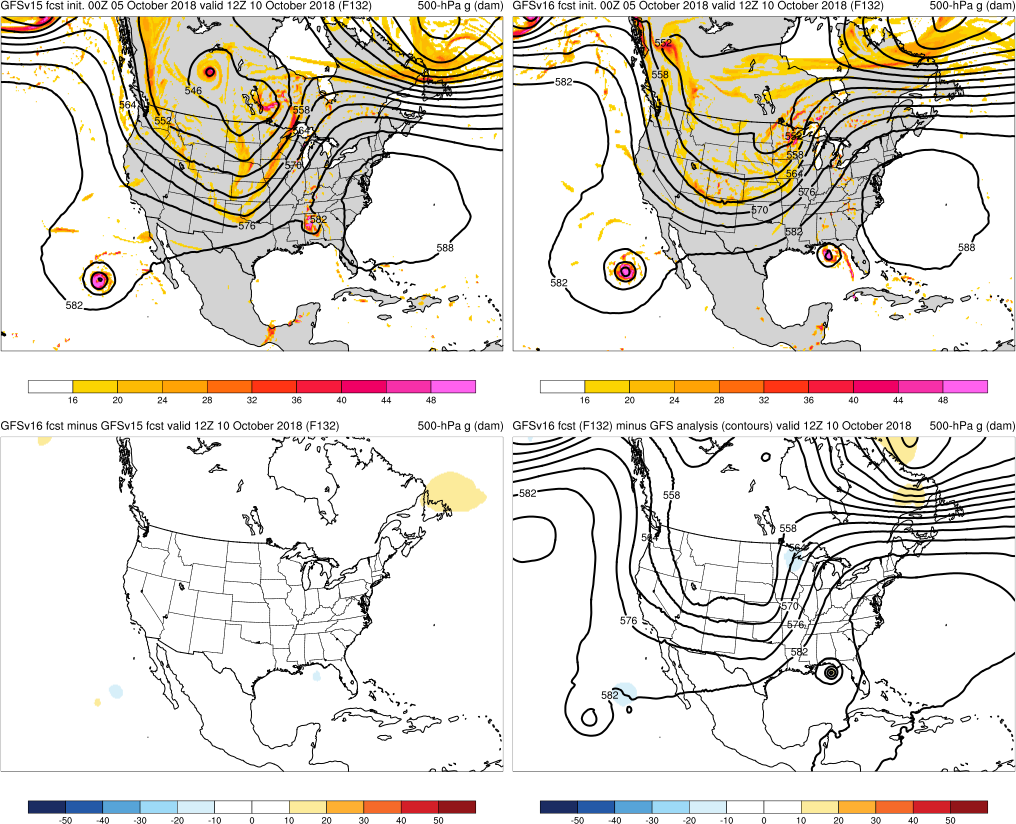 v16−v15
GFS Anl.
8
Michael (2018)
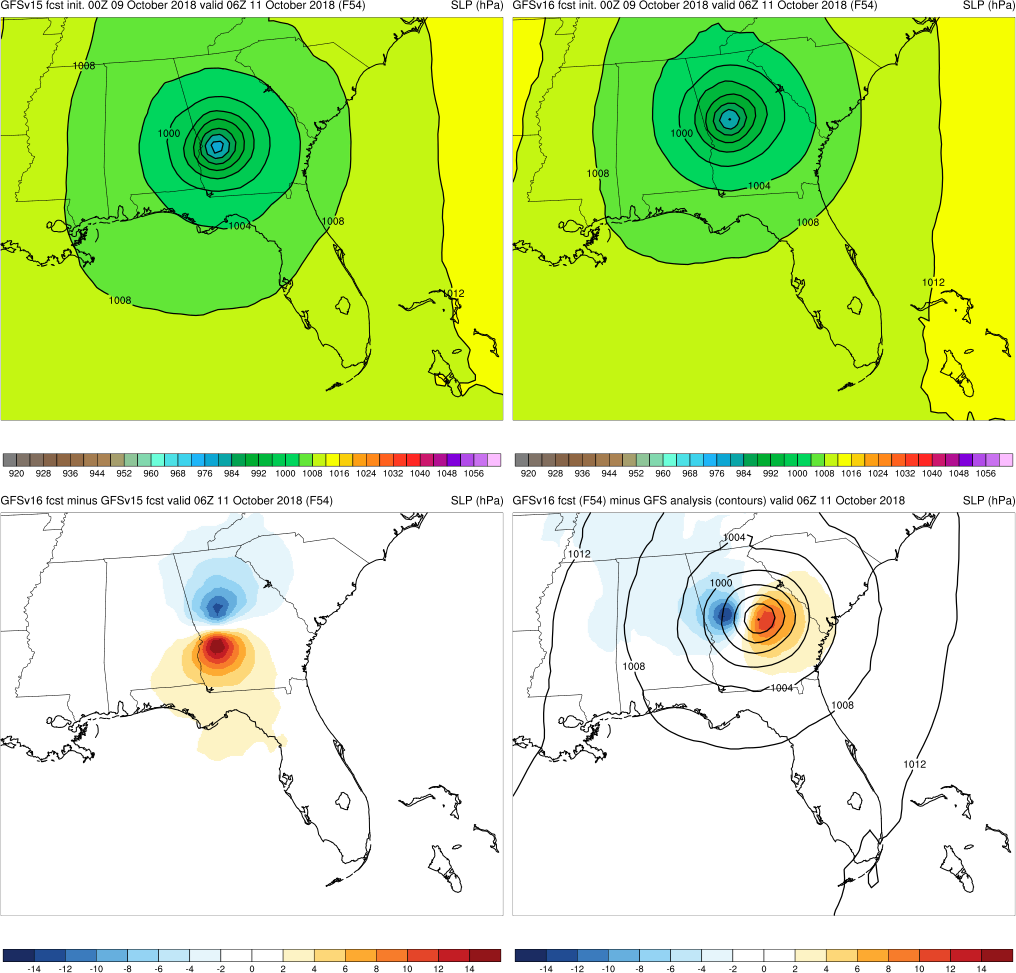 Init.: 00Z 10/9/2018 (F54)
GFSv16 was faster than GFSv15, but correctly so 

  Both showed a left-of-track bias, which was observed in other cycles at/after landfall

  This left-of-track bias was noticeable in the QPF fields
GFSv15
GFSv16
v16−v15
GFS Anl.
9
Michael (2018)
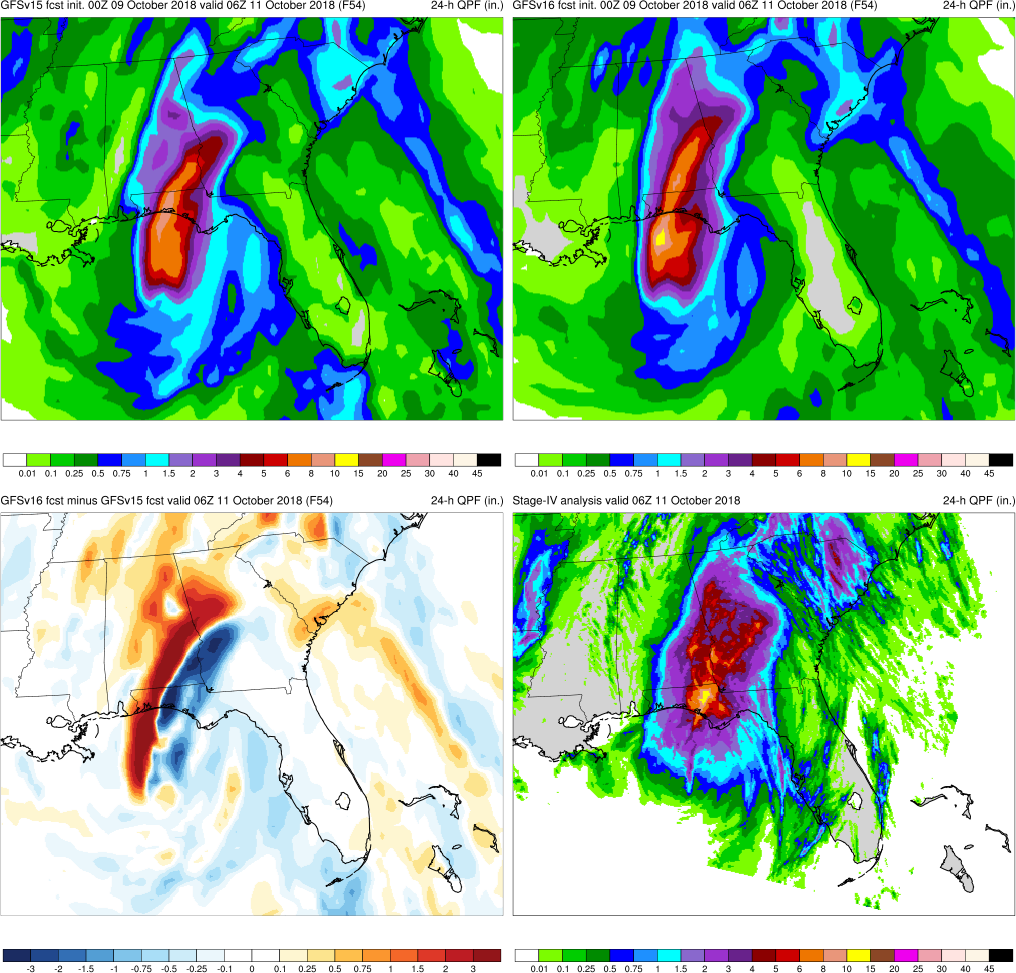 Init.: 00Z 10/9/2018 (F54)
GFSv16 was faster than GFSv15, but correctly so 

  Both showed a left-of-track bias, which was observed in other cycles at/after landfall

  This left-of-track bias was noticeable in the QPF fields 

  Both GFSv16 and GFSv15 had precip axis shifted too far west (GFSv16 more so)
GFSv15
GFSv16
v16−v15
Stage-IV
10
NATIONAL OCEANIC AND ATMOSPHERIC ADMINISTRATION
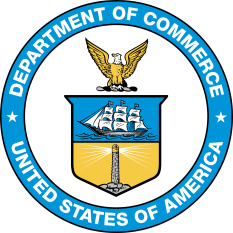 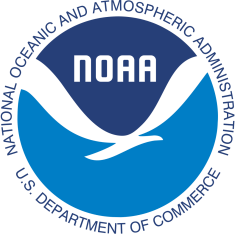 GFSv16 Tropical Cyclone Highlights
GFSv16 Wins
Hurricane Florence (Sep 2018)
Hurricane Michael (Oct 2018)
Hurricane Dorian (Aug/Sep 2019)
Hurricane Juliette (Aug/Sep 2019)
Hurricane Humberto (Sep 2019)
Tropical Storm Imelda (Sep 2019)
Hurricane Lorena (Sep 2019)
Tropical Storm Nestor (Oct 2019) 
Tropical Storm Olga (Oct 2019)
Tropical Cyclone Vicky (Feb 2020)
11
Dorian (2019)
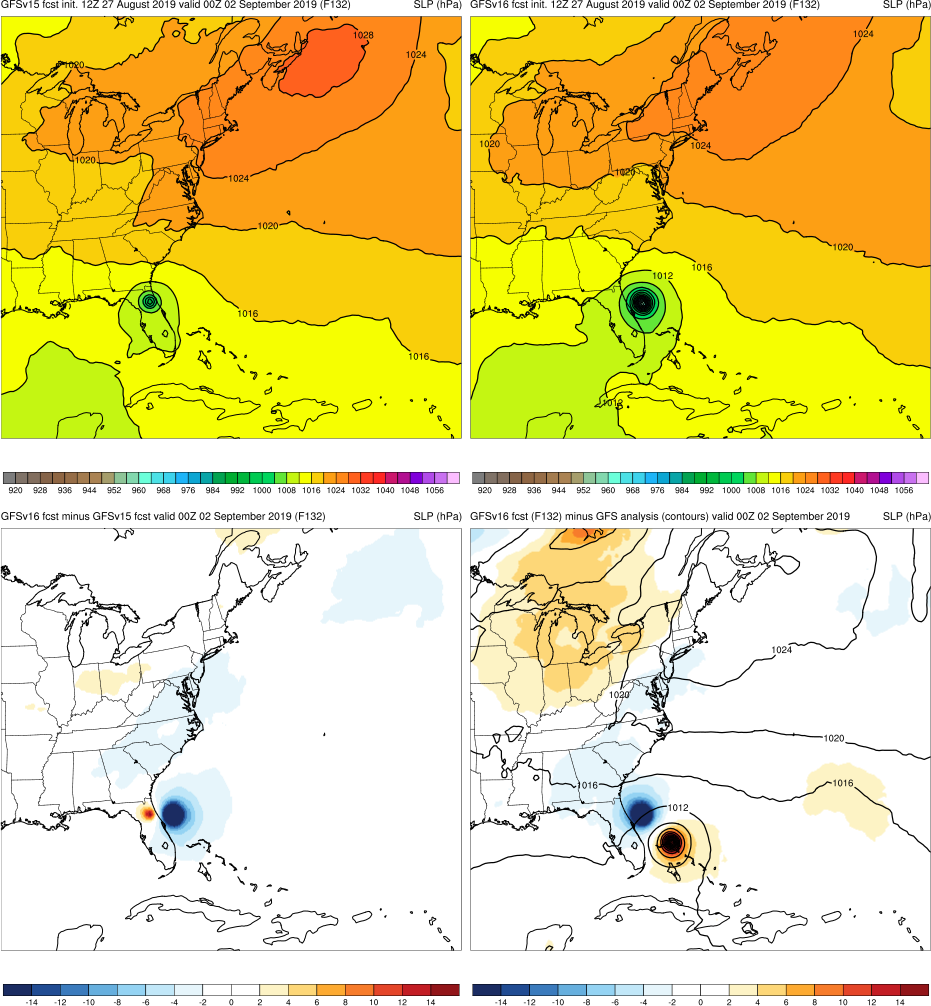 Init.: 12Z 8/27/2019 (F132)
GFSv16 consistently kept Dorian east of Florida unlike GFSv15
Fast track bias in both, but GFSv15 was often much faster
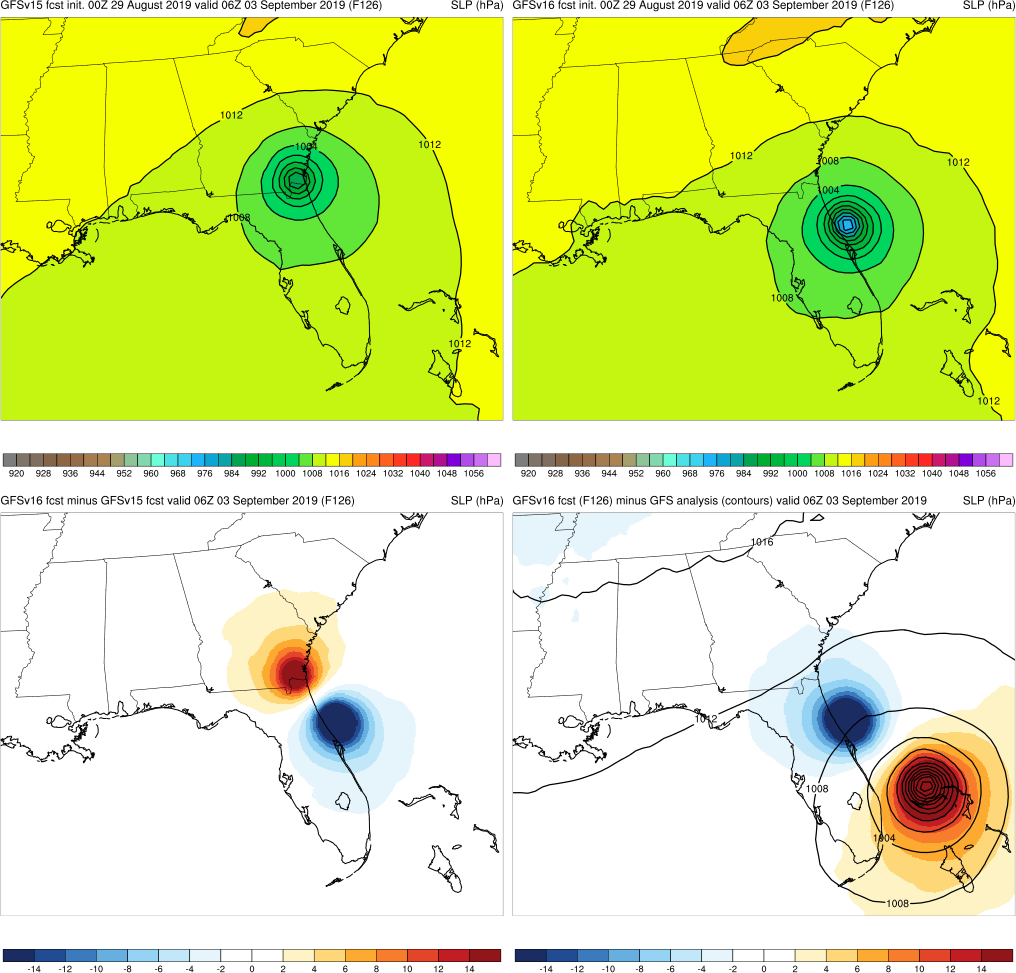 GFSv15
GFSv16
v16−v15
GFS Anl.
Init.: 00Z 8/29/2019 (F126)
12
Dorian (2019)
Init.: 12Z 8/31/2019 (F96)
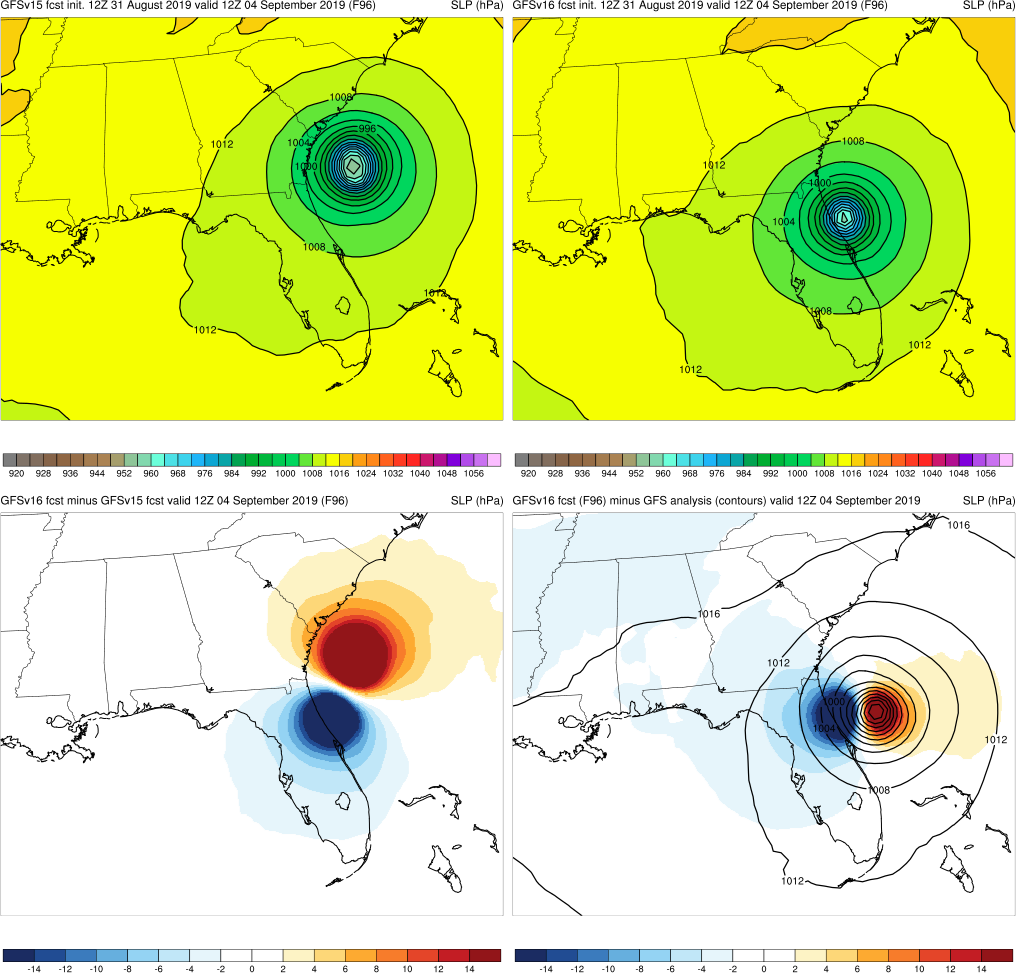 GFSv16 was correctly slower and farther south than GFSv15
However, GFSv16 shifted the TC closer to the coast
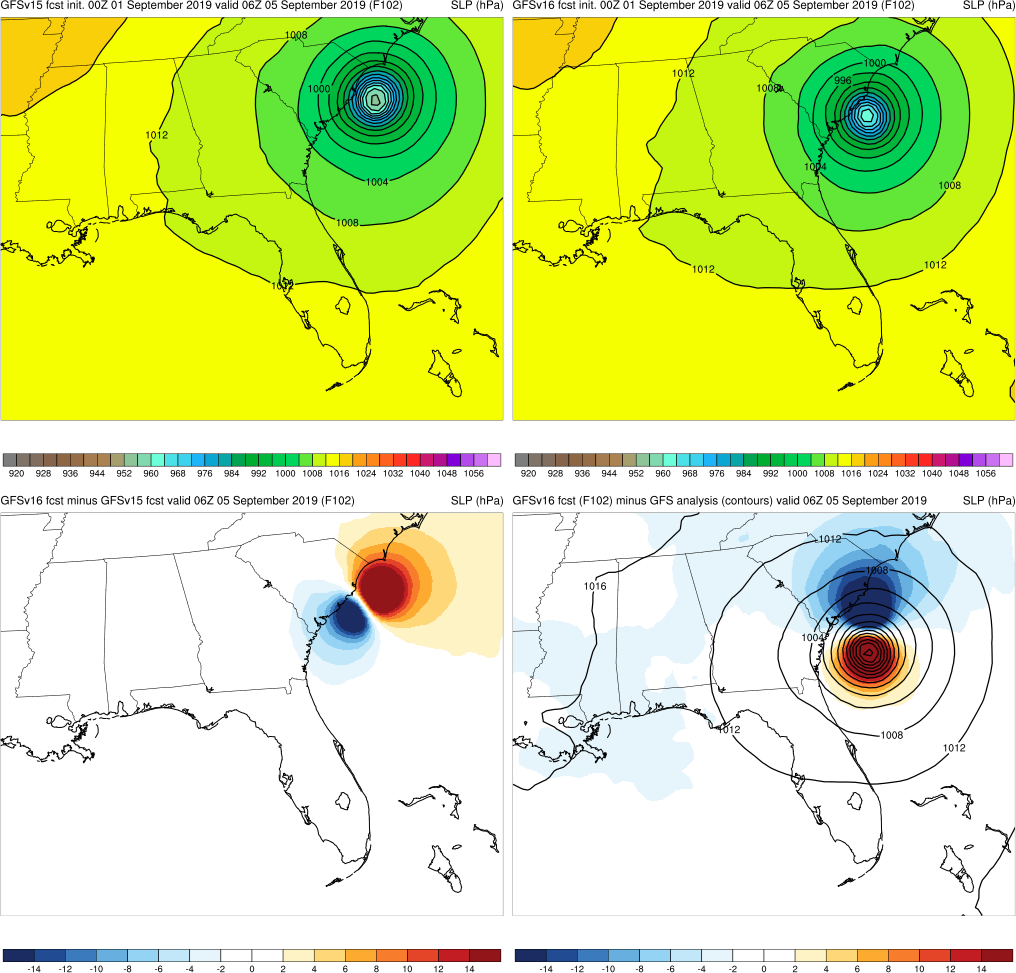 GFSv15
GFSv16
v16−v15
GFS Anl.
Init.: 00Z 9/1/2019 (F102)
13
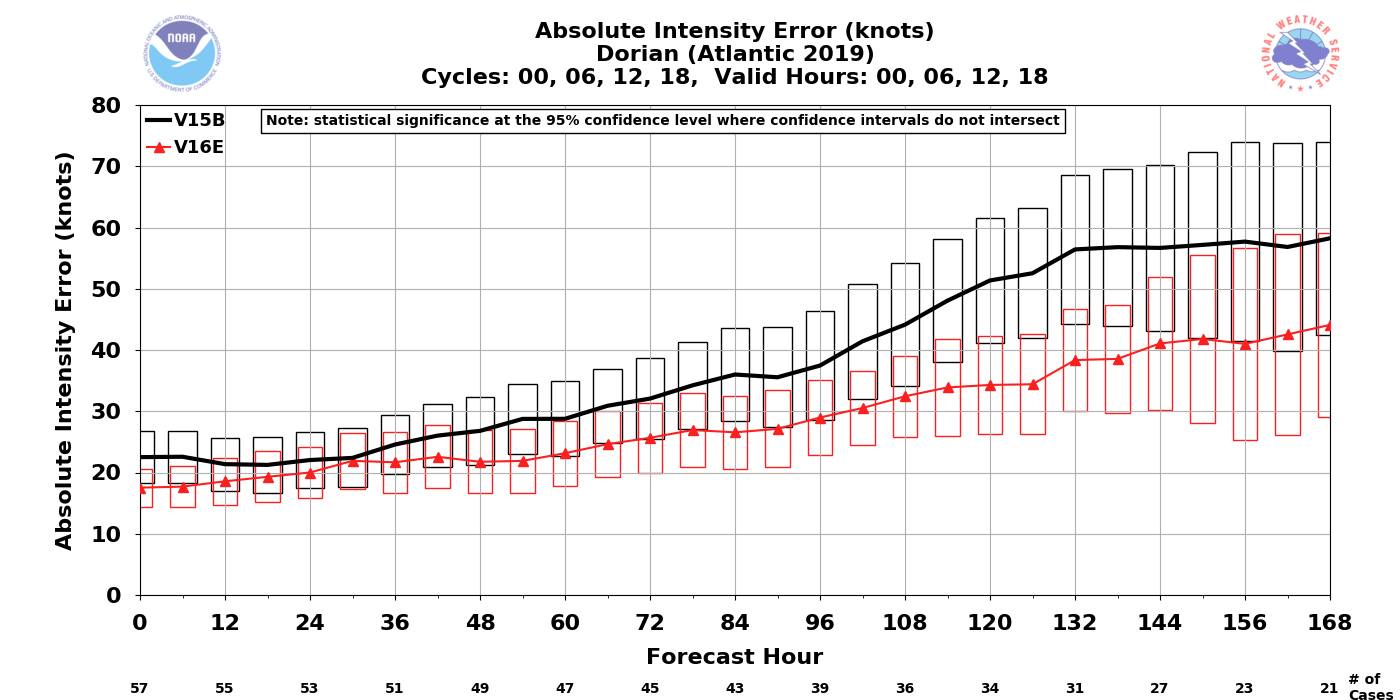 Dorian (2019)
GFSv15
GFSv16
Overall, better track and intensity forecasts in GFSv16 

  Intensity is almost statistically significantly better from F114-F138

  Track is almost statistically significantly better from F102-F126
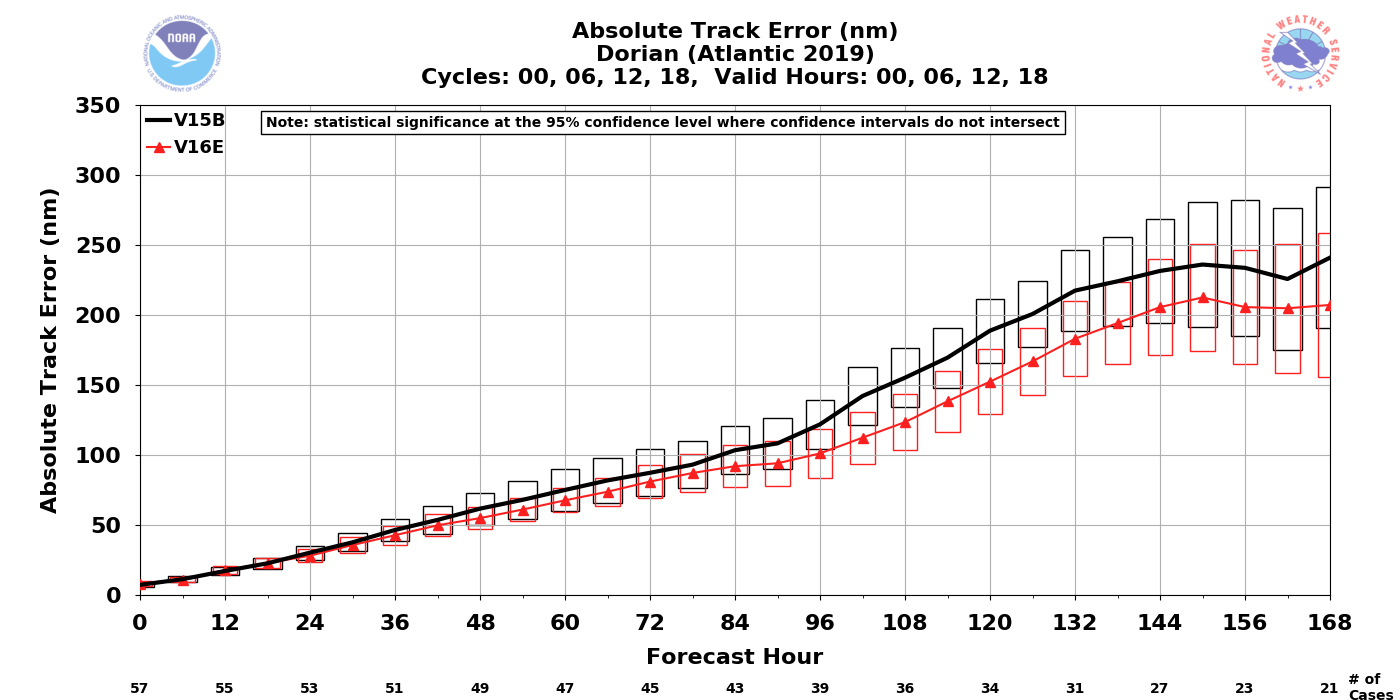 GFSv15
GFSv16
14
NATIONAL OCEANIC AND ATMOSPHERIC ADMINISTRATION
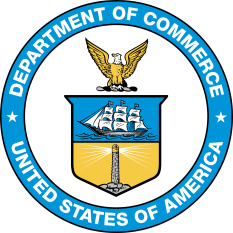 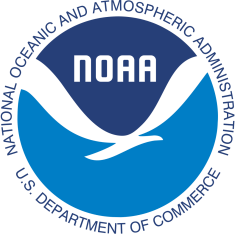 GFSv16 Tropical Cyclone Highlights
GFSv16 Wins
Hurricane Florence (Sep 2018)
Hurricane Michael (Oct 2018)
Hurricane Dorian (Aug/Sep 2019)
Hurricane Juliette (Aug/Sep 2019)
Hurricane Humberto (Sep 2019)
Tropical Storm Imelda (Sep 2019)
Hurricane Lorena (Sep 2019)
Tropical Storm Nestor (Oct 2019) 
Tropical Storm Olga (Oct 2019)
Tropical Cyclone Vicky (Feb 2020)
15
Juliette (2019)
Init.: 12Z 8/27/2019 (F240)
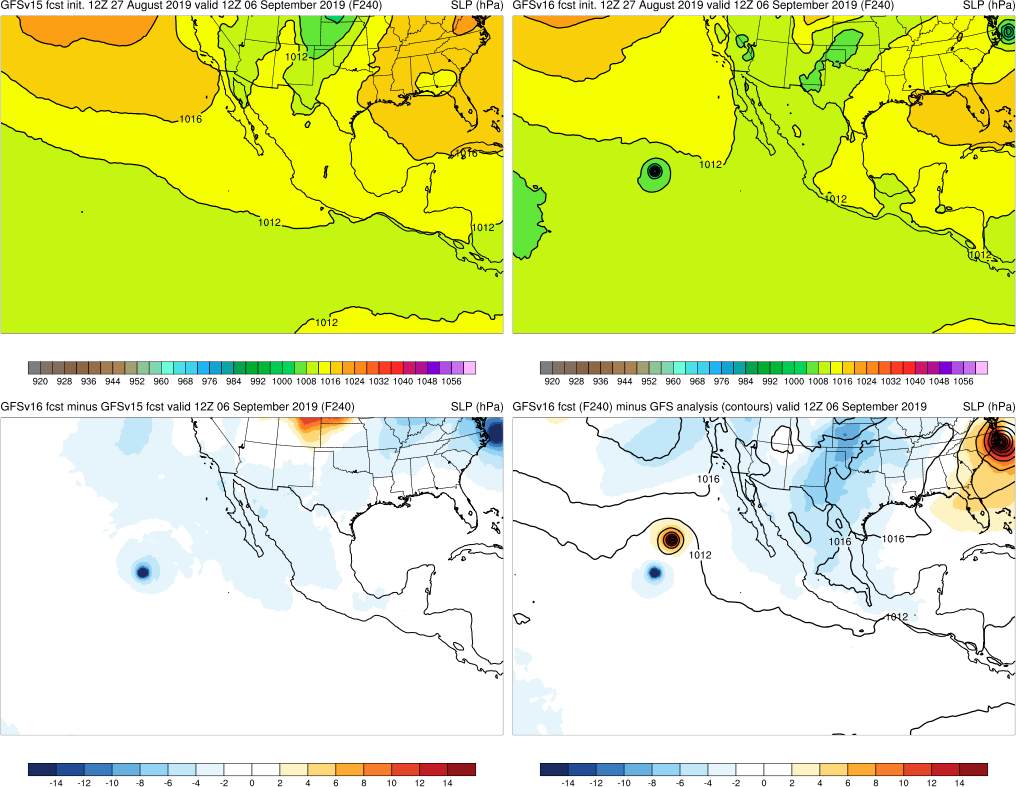 GFSv16 correctly had a strong cyclone while GFSv15 had no TC indication

  GFSv16 correctly had a stronger cyclone than GFSv15 from F192-F240

  Overall, GFSv16 had a correctly stronger TC than GFSv15 from 8/27 to 8/31 for most forecast hours
GFSv15
GFSv16
v16−v15
GFS Anl.
16
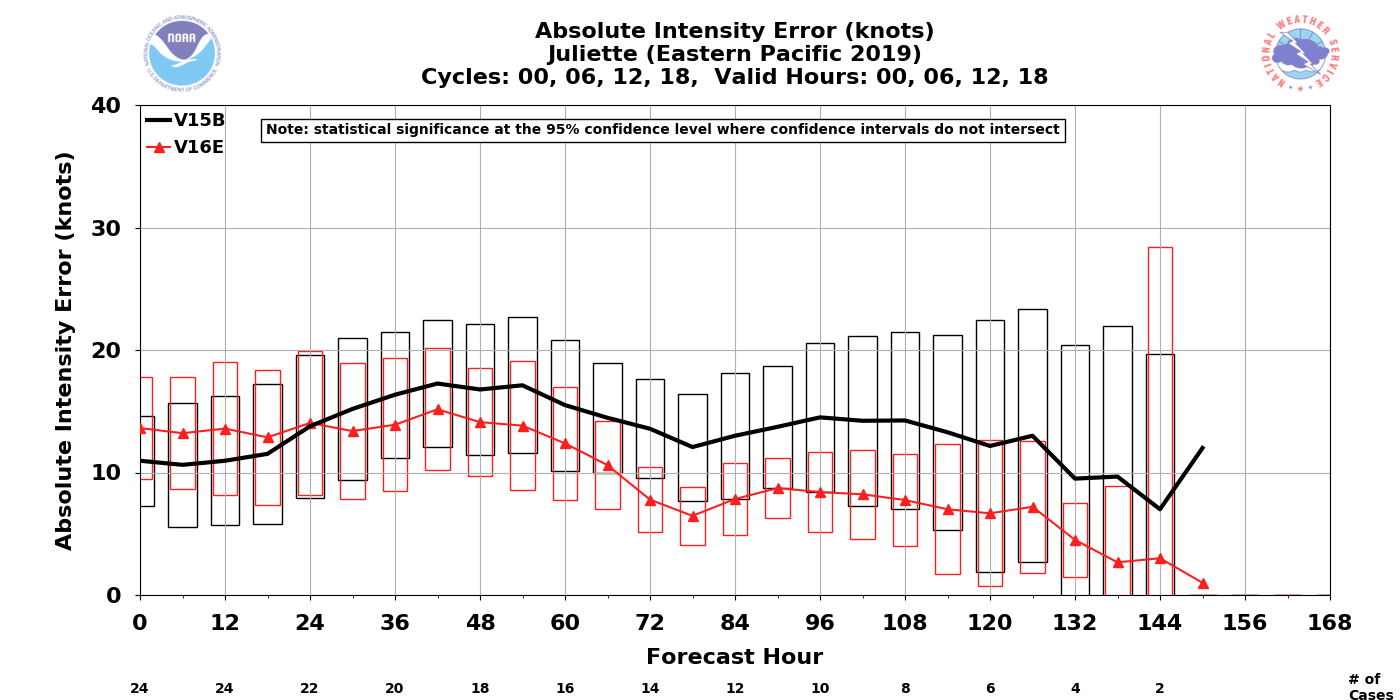 Juliette (2019)
GFSv15
GFSv16
Correctly stronger TC in GFSv16 in earlier initializations

  However, in later initializations, GFSv16 displayed a fast, right-of-track bias with a TC that was too intense

  Overall, better track and intensity forecasts in GFSv16 (statistically significantly better for track)
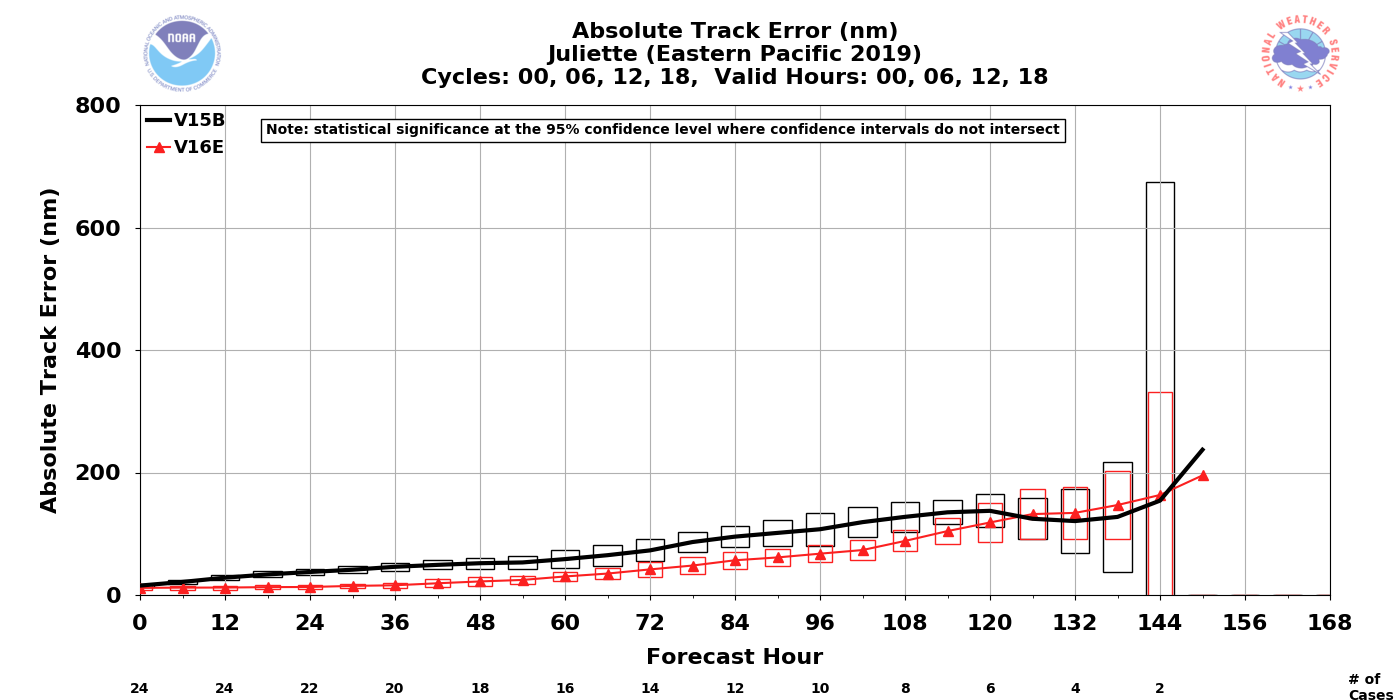 GFSv15
GFSv16
17
NATIONAL OCEANIC AND ATMOSPHERIC ADMINISTRATION
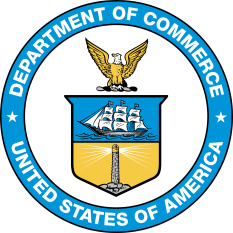 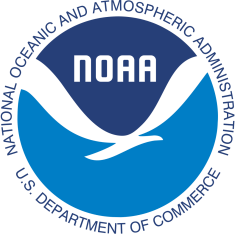 GFSv16 Tropical Cyclone Highlights
GFSv16 Wins
Hurricane Florence (Sep 2018)
Hurricane Michael (Oct 2018)
Hurricane Dorian (Aug/Sep 2019)
Hurricane Juliette (Aug/Sep 2019)
Hurricane Humberto (Sep 2019)
Tropical Storm Imelda (Sep 2019)
Hurricane Lorena (Sep 2019)
Tropical Storm Nestor (Oct 2019) 
Tropical Storm Olga (Oct 2019)
Tropical Cyclone Vicky (Feb 2020)
18
Lorena (2019)
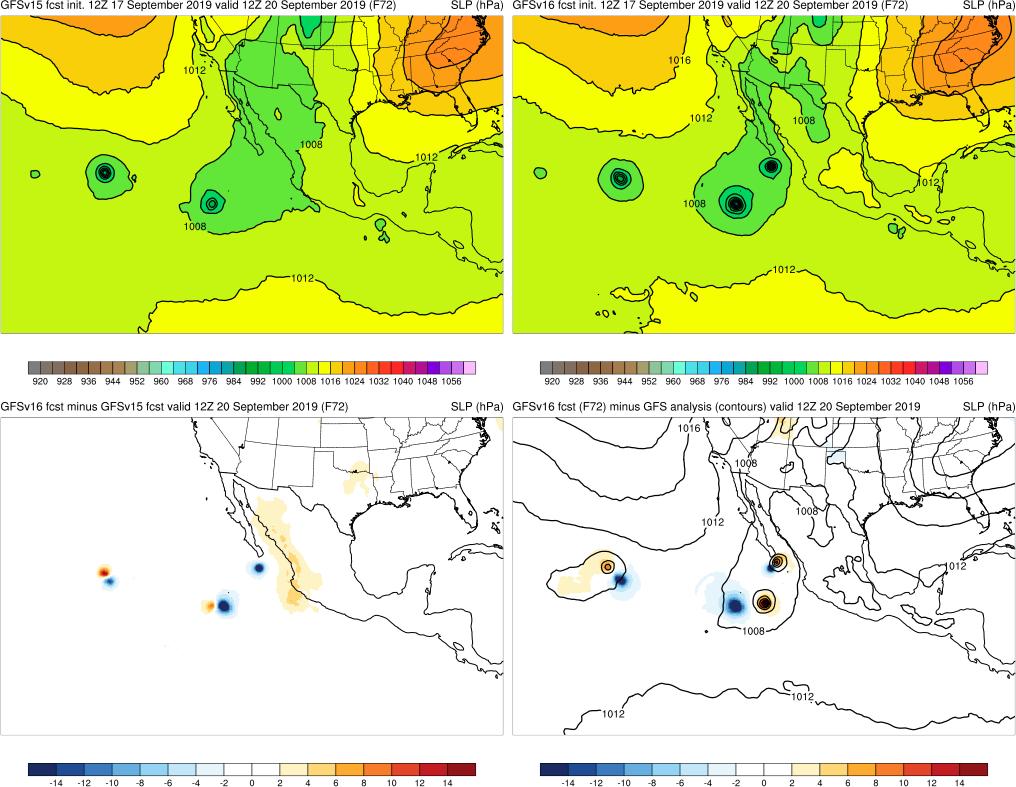 Init.: 12Z 9/17/2019 (F72)
GFSv16 correctly forecasted three TCs in the Eastern Pacific, while GFSv15 only forecasted two TCs

GFSv16 forecasted the correct number of TCs from F36-F102 (GFSv15 did not)

This was observed in other initializations
Kiko
Lorena
Mario
GFSv16
GFSv15
v16−v15
GFS Anl.
19
Lorena (2019)
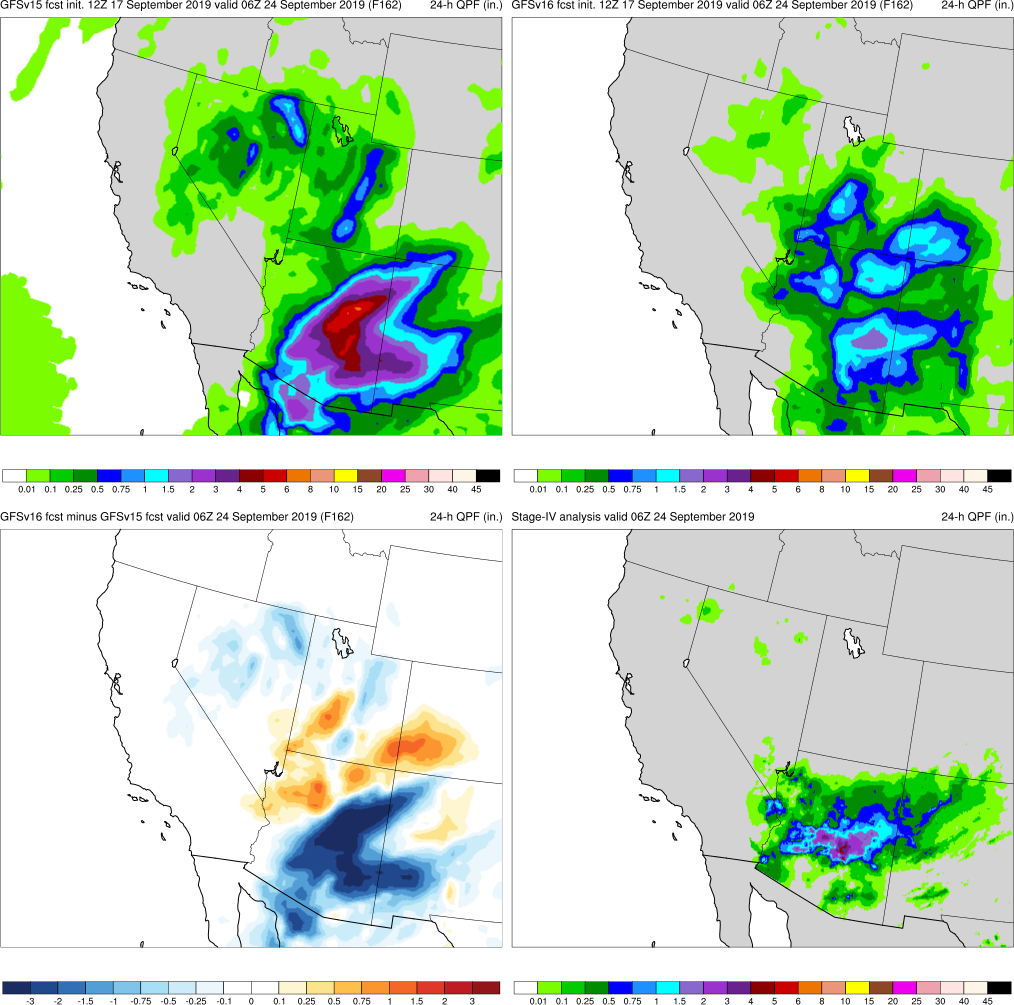 Init.: 12Z 9/17/2019 (F162)
GFSv16 had considerably bettersouthwest U.S. precip amounts than GFSv15 around Day 7

GFSv16 also had more correct 24-hr QPF forecasts in the medium range

Both GFSv16 and GFSv15 provided similar guidance in the short range
GFSv15
GFSv16
Stage-IV
v16−v15
20
NATIONAL OCEANIC AND ATMOSPHERIC ADMINISTRATION
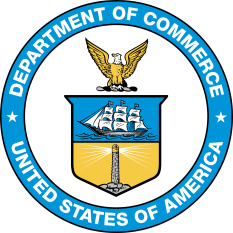 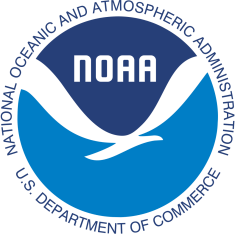 GFSv16 Tropical Cyclone Highlights
GFSv16 Wins
Hurricane Florence (Sep 2018)
Hurricane Michael (Oct 2018)
Hurricane Dorian (Aug/Sep 2019)
Hurricane Juliette (Aug/Sep 2019)
Hurricane Humberto (Sep 2019)
Tropical Storm Imelda (Sep 2019)
Hurricane Lorena (Sep 2019)
Tropical Storm Nestor (Oct 2019) 
Tropical Storm Olga (Oct 2019)
Tropical Cyclone Vicky (Feb 2020)
21
Olga (2019)
Init.: 00Z 10/20/2019 (F156)
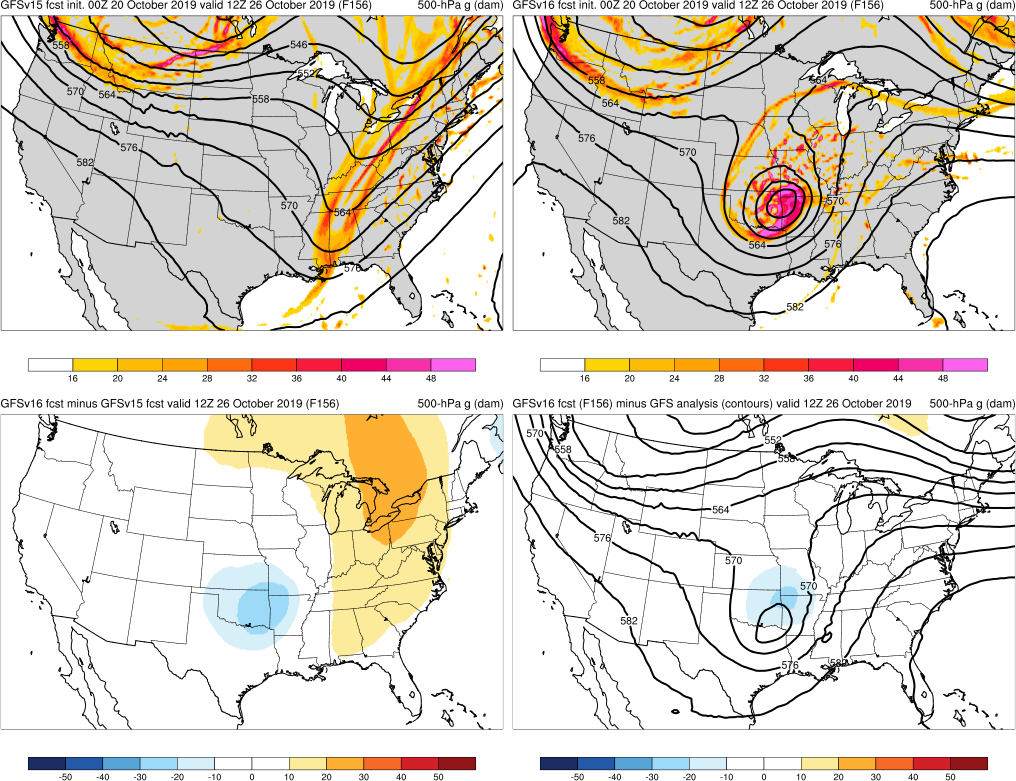 GFSv16 had a much better synoptic forecast than GFSv15

  Olga had a short lifespan as a TC before making landfall with limited predictability, but GFSv16 forecasts were consistently correctly less progressive with the upper trough that steered Olga

  This was true even at shorter forecast ranges
GFSv15
GFSv16
v16−v15
GFS Anl.
22
Olga (2019)
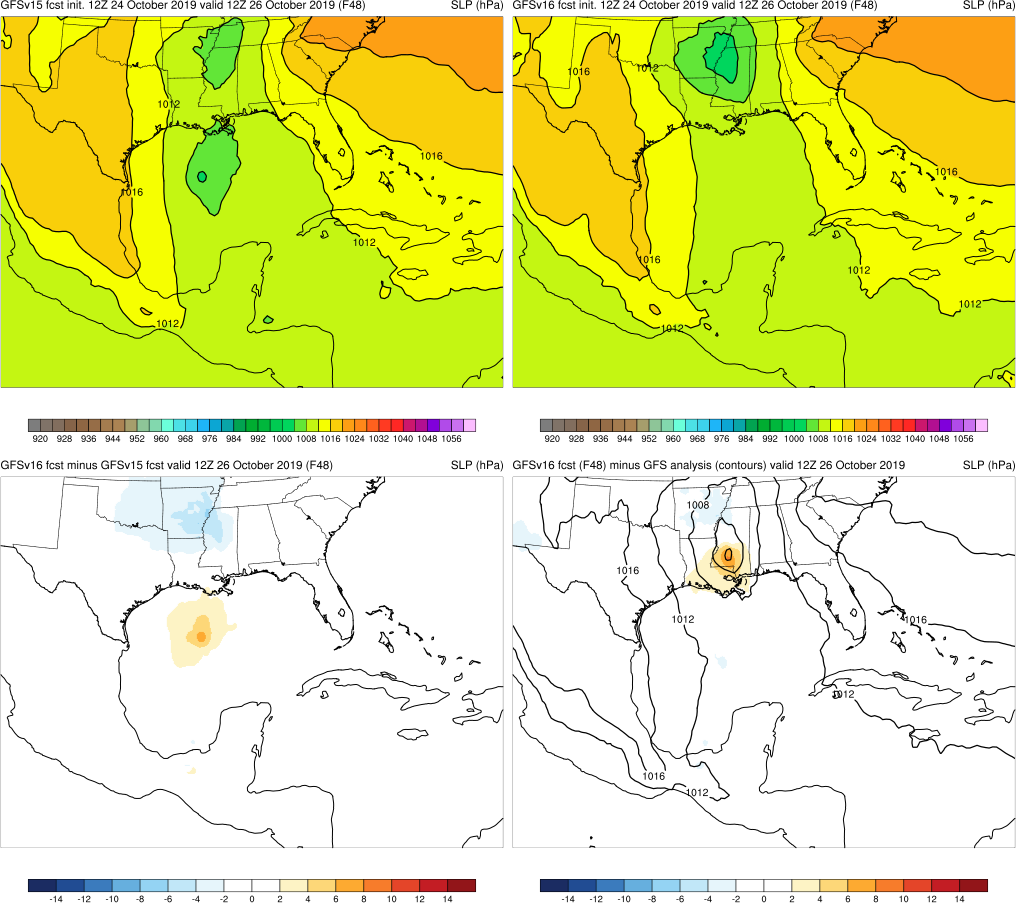 Init.: 12Z 10/24/2019 (F48)
Due to better synoptic forecasts, GFSv16 was able to sort out details and location of the Post-TC better than GFSv15
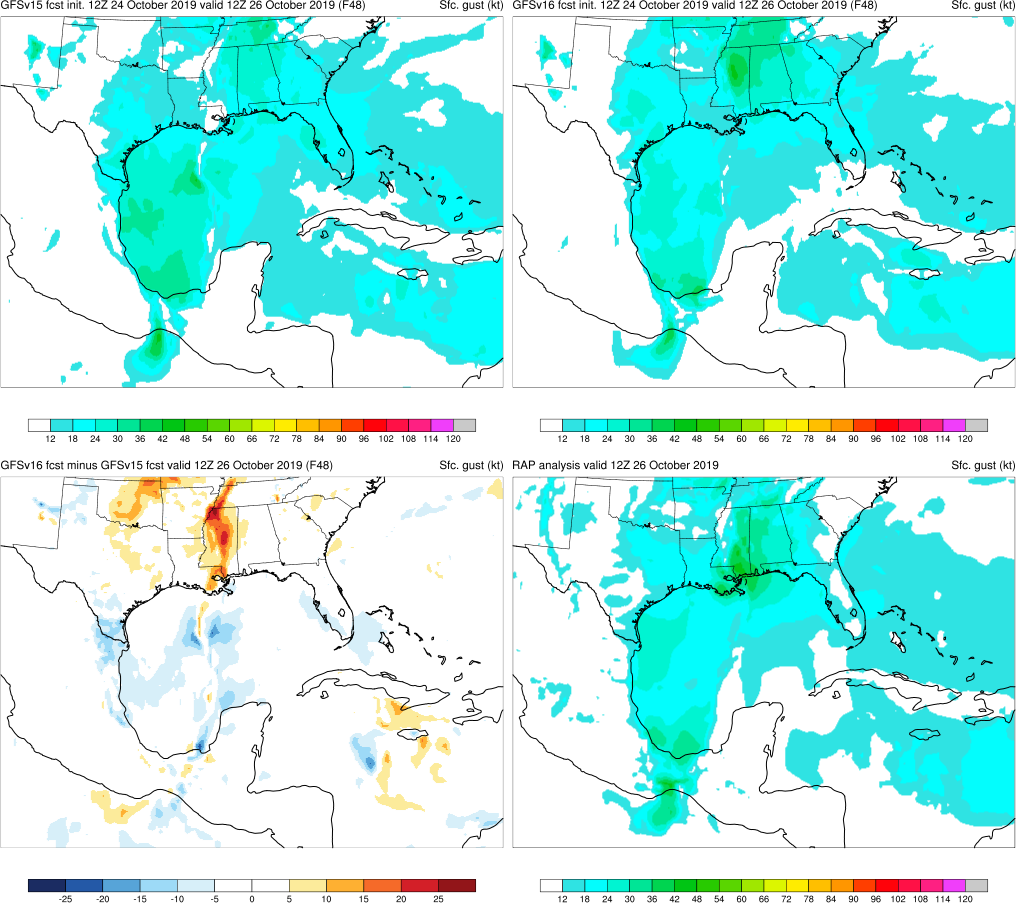 GFSv15
GFSv16
v16−v15
GFS Anl.
NATIONAL OCEANIC AND ATMOSPHERIC ADMINISTRATION
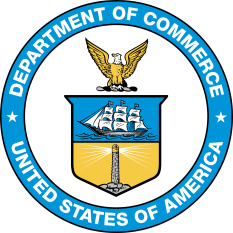 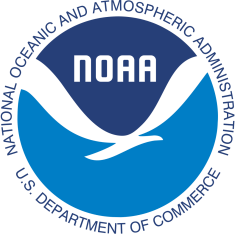 GFSv16 Tropical Cyclone Highlights
GFSv16 Wins
Hurricane Florence (Sep 2018)
Hurricane Michael (Oct 2018)
Hurricane Dorian (Aug/Sep 2019)
Hurricane Juliette (Aug/Sep 2019)
Hurricane Humberto (Sep 2019)
Tropical Storm Imelda (Sep 2019)
Hurricane Lorena (Sep 2019)
Tropical Storm Nestor (Oct 2019) 
Tropical Storm Olga (Oct 2019)
Tropical Cyclone Vicky (Feb 2020)
24
Vicky (2020)
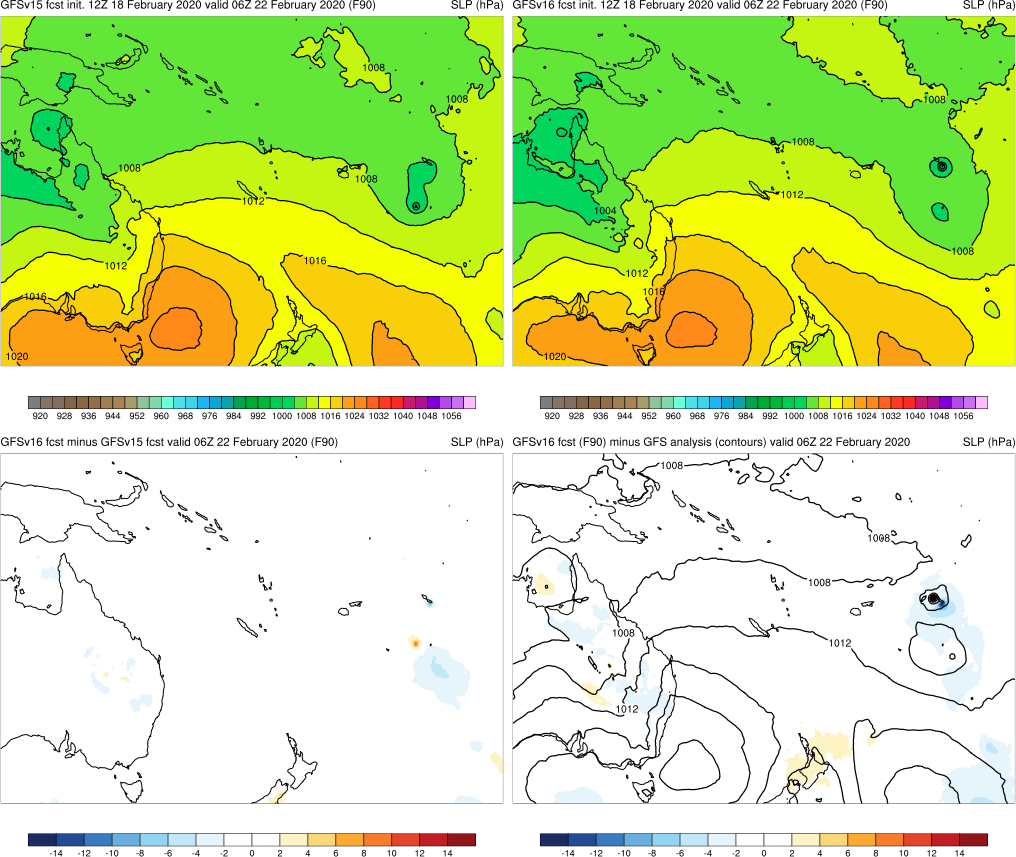 Init.: 12Z 2/18/2020 (F90)
GFSv16 had better track and intensity forecasts for Vicky in the medium range
GFSv15
GFSv16
v16−v15
GFS Anl.
25
Vicky (2020)
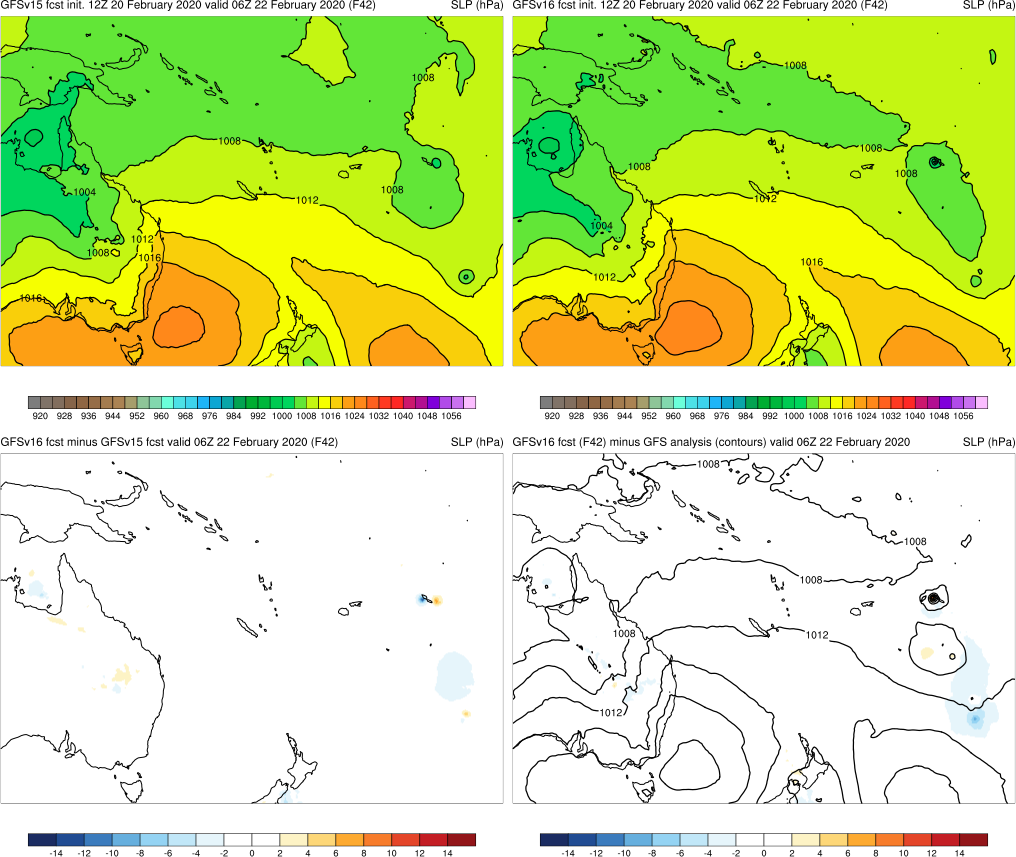 Init.: 12Z 2/20/2020 (F42)
GFSv16 had better track and intensity forecasts for Vicky in the medium range

GFSv16 had better track and intensity forecasts for Vicky in the short range
GFSv15
GFSv16
v16−v15
GFS Anl.
26
NATIONAL OCEANIC AND ATMOSPHERIC ADMINISTRATION
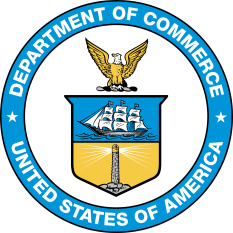 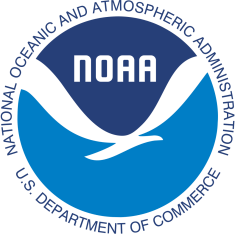 GFSv16 Tropical Cyclone Highlights
GFSv16 Real-time Wins

Hurricane Douglas (July 2020)
Hurricane Isaias (July/Aug 2020)
27
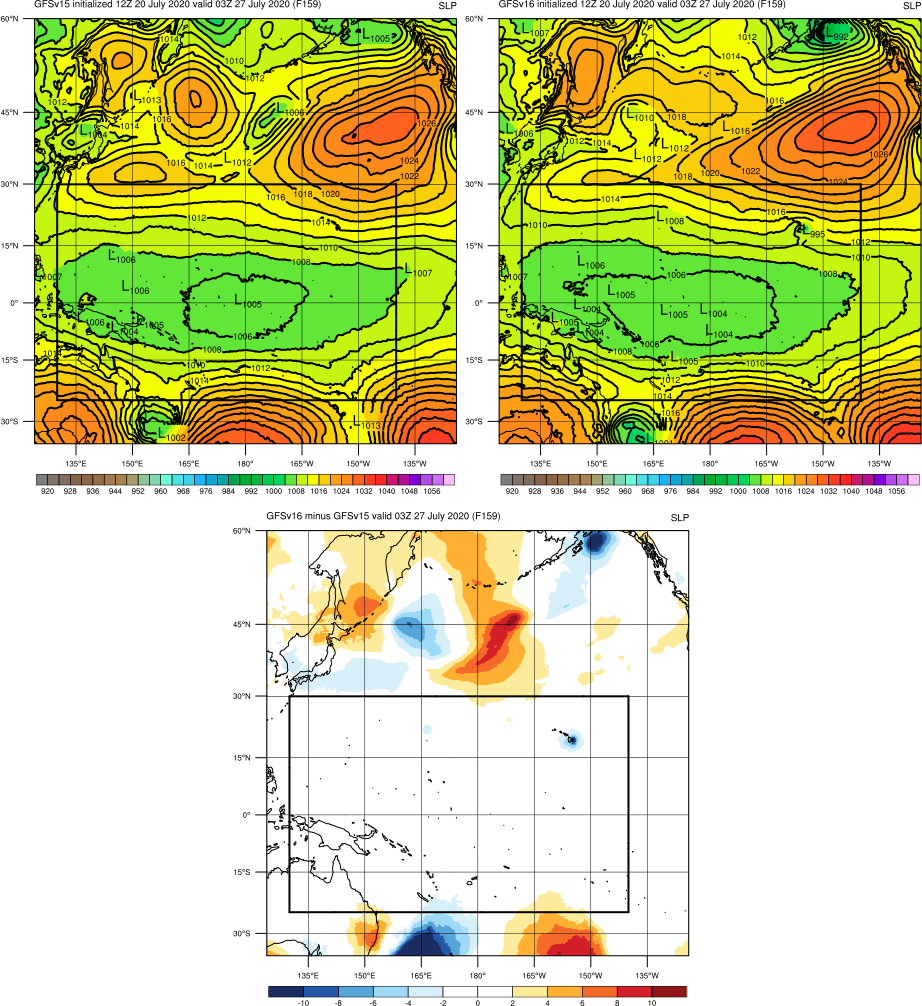 Douglas (2020)
Init.: 12Z 7/20/2020 (F159)
Overall, better track and intensity forecasts in GFSv16 

  Intensity is almost statistically significantly better from F102-F126 (significant at F120)

  Track is statistically significantly better for almost all forecast hours
GFSv15
GFSv16
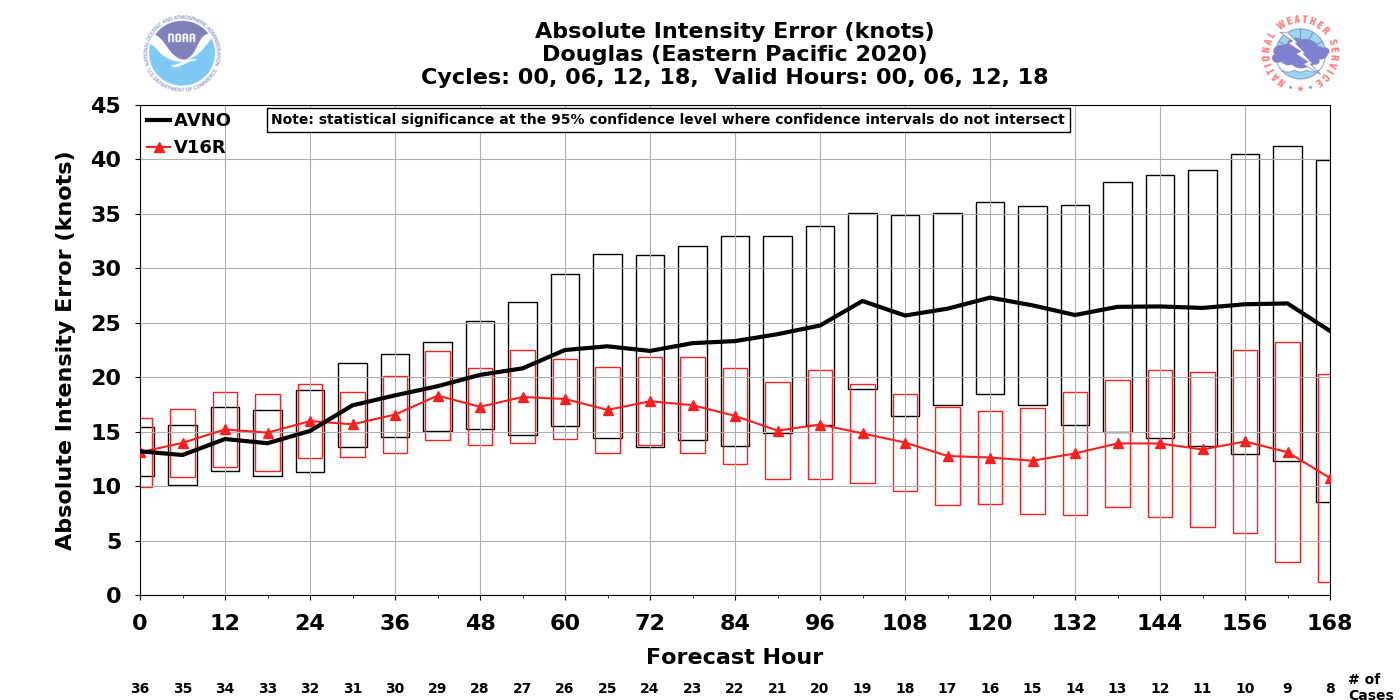 GFSv15
GFSv16
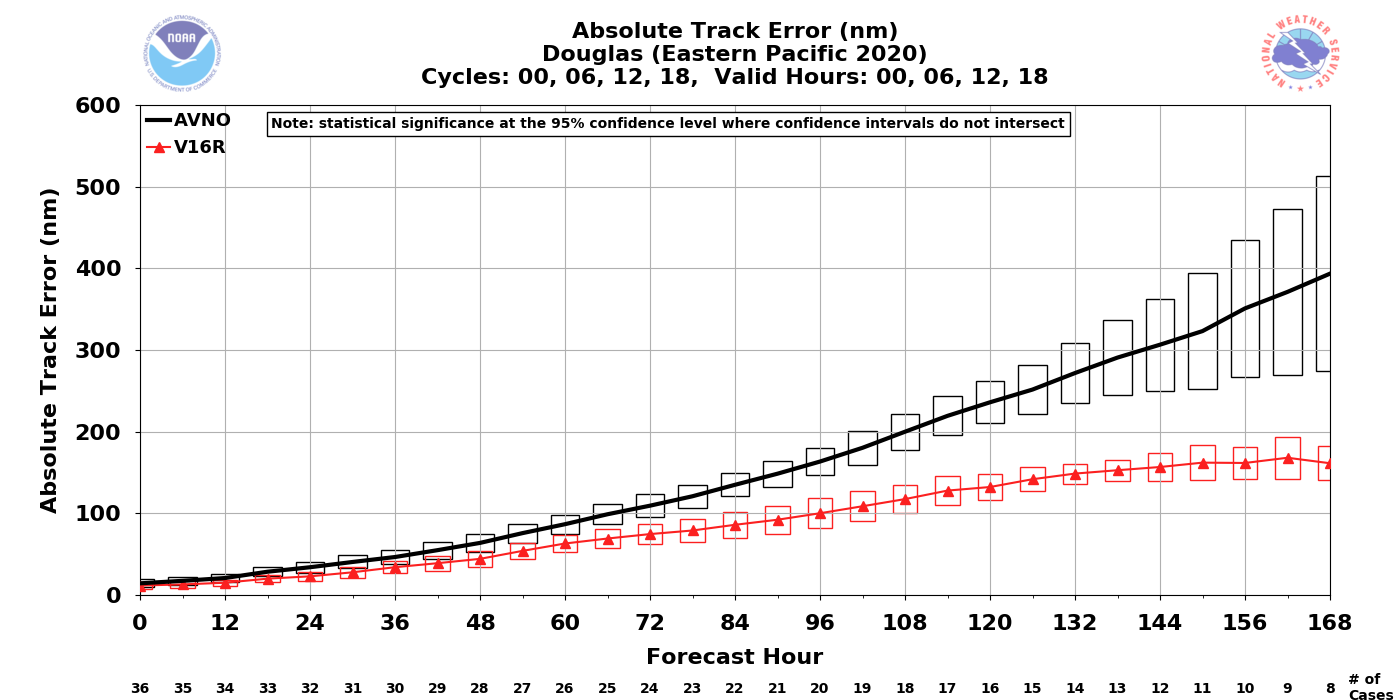 GFSv15
GFSv16
NATIONAL OCEANIC AND ATMOSPHERIC ADMINISTRATION
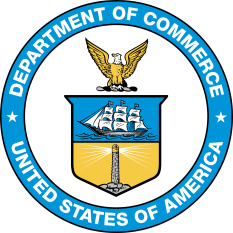 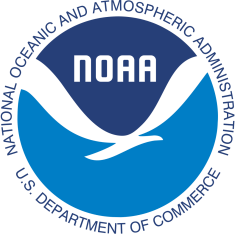 GFSv16 Tropical Cyclone Highlights
GFSv16 Real-time Wins

Hurricane Douglas (July 2020)
Hurricane Isaias (July/Aug 2020)
29
Isaias (2020)
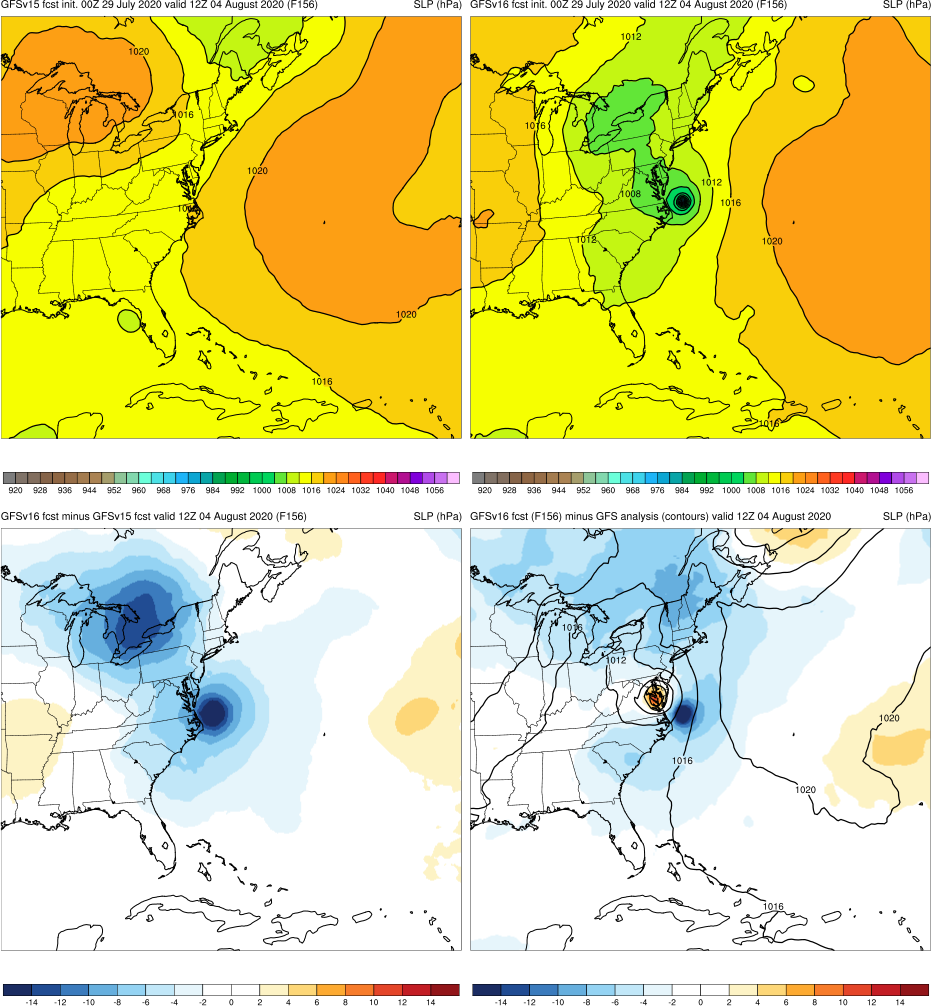 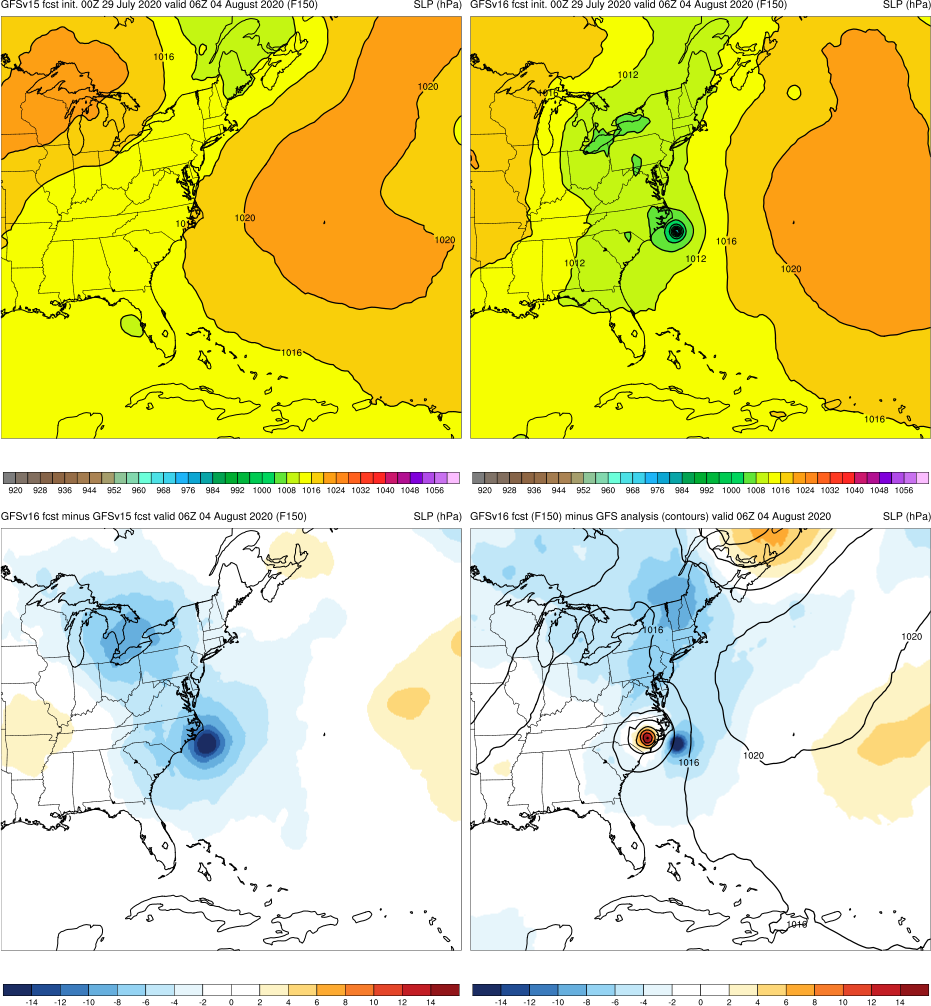 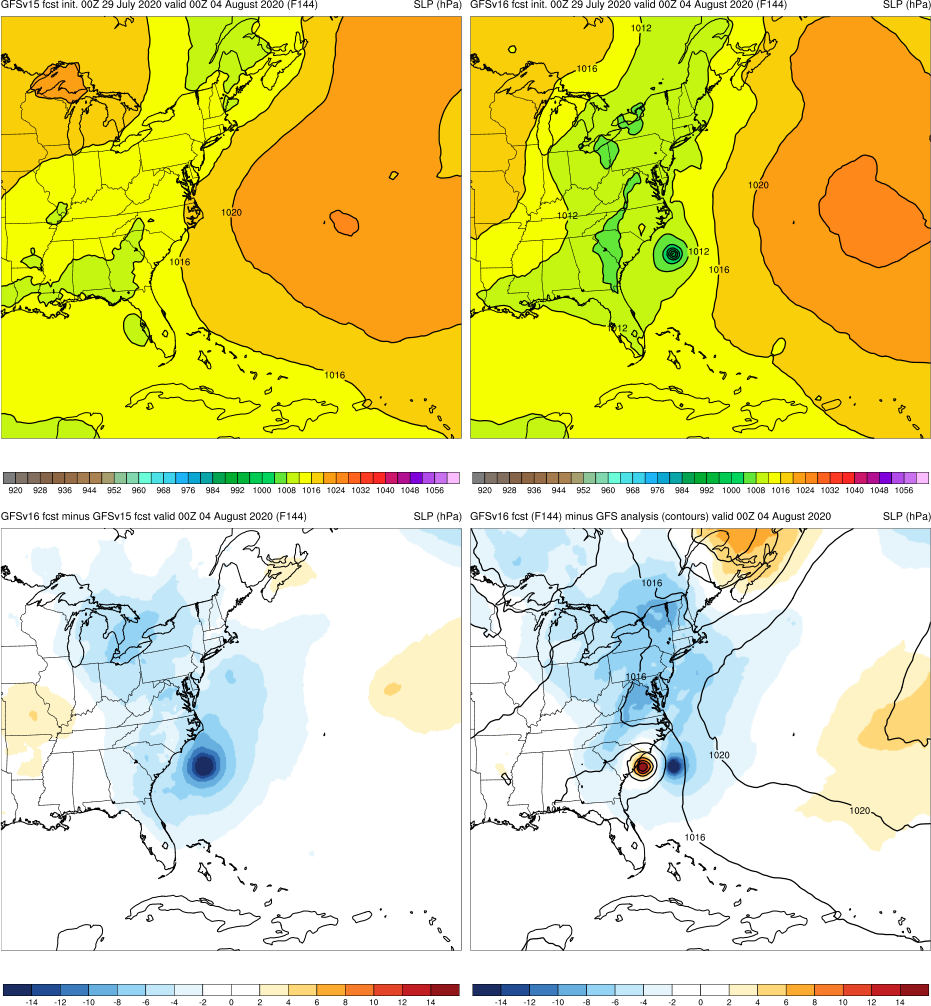 GFSv15
GFSv15
GFSv16
GFSv16
GFSv15
GFSv16
Init.: 00Z 7/29/2020 (F144-F156)
GFSv16 correctly had Isaias tracking along the East Coast while GFSv15 did not

GFSv15 had an incorrect indication of a TC along the Florida Gulf Coast

This was observed in other forecast hours
v16−v15
v16−v15
GFS Anl.
GFS Anl.
v16−v15
GFS Anl.
30
NATIONAL OCEANIC AND ATMOSPHERIC ADMINISTRATION
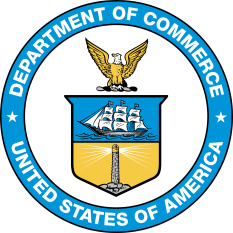 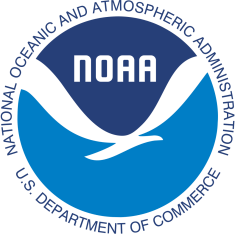 GFSv16 Tropical Cyclone Highlights
GFSv15 Wins

Hurricane Barbara (June/July 2019)
TCs Erick and Flossie (July/Aug 2019) 
Hurricane Kiko (Sep 2019)
Hurricane Lorenzo (Oct 2019)
31
Barbara (2019)
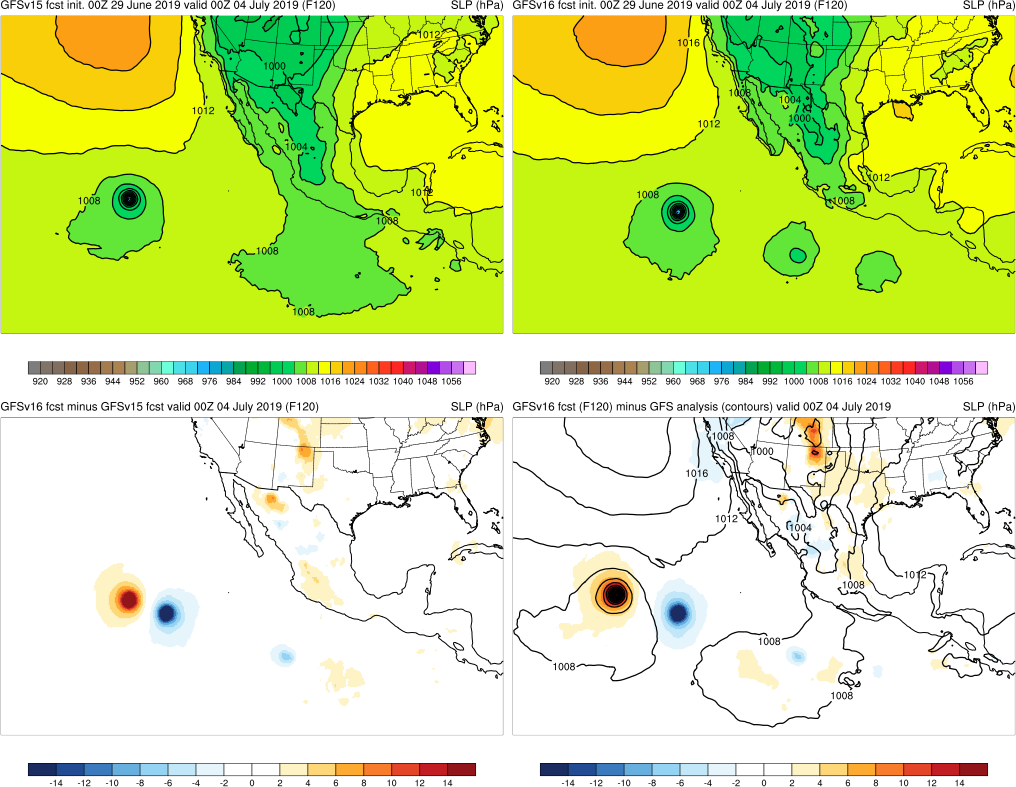 Init.: 00Z 6/29/2019 (F120)
GFSv16 was slower with Barbarathan GFSv15 and Best Track(kept it further east)
GFSv15
GFSv16
v16−v15
GFS Anl.
32
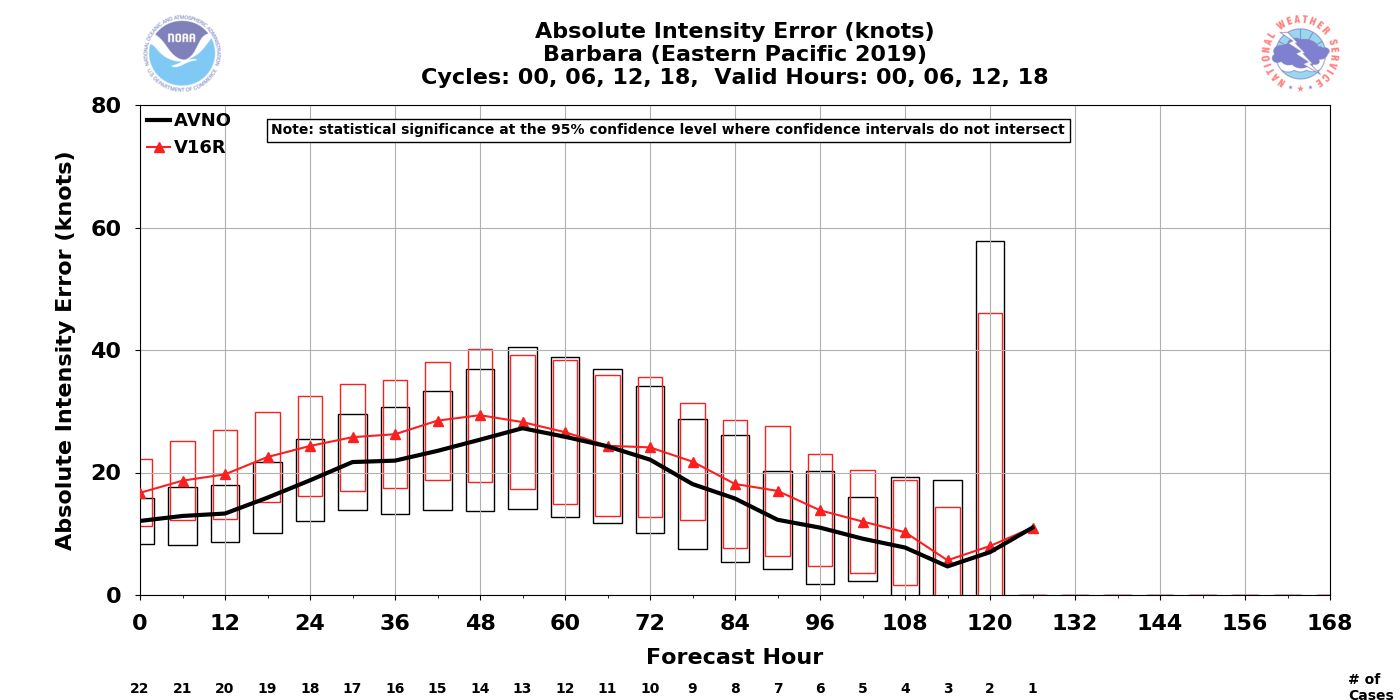 Barbara (2019)
GFSv15
GFSv16
GFSv16 was slower with Barbarathan GFSv15 and Best Track(kept it further east)

GFSv16 incorrectly brought a stronger TC toward Hawaii for several forecast cycles (also still too slow/east)

GFSv16 has higher intensity errors than GFSv15 for most forecast hours

GFSv16 has worse track errors, consistent with being too slow and far east in most forecast cycles
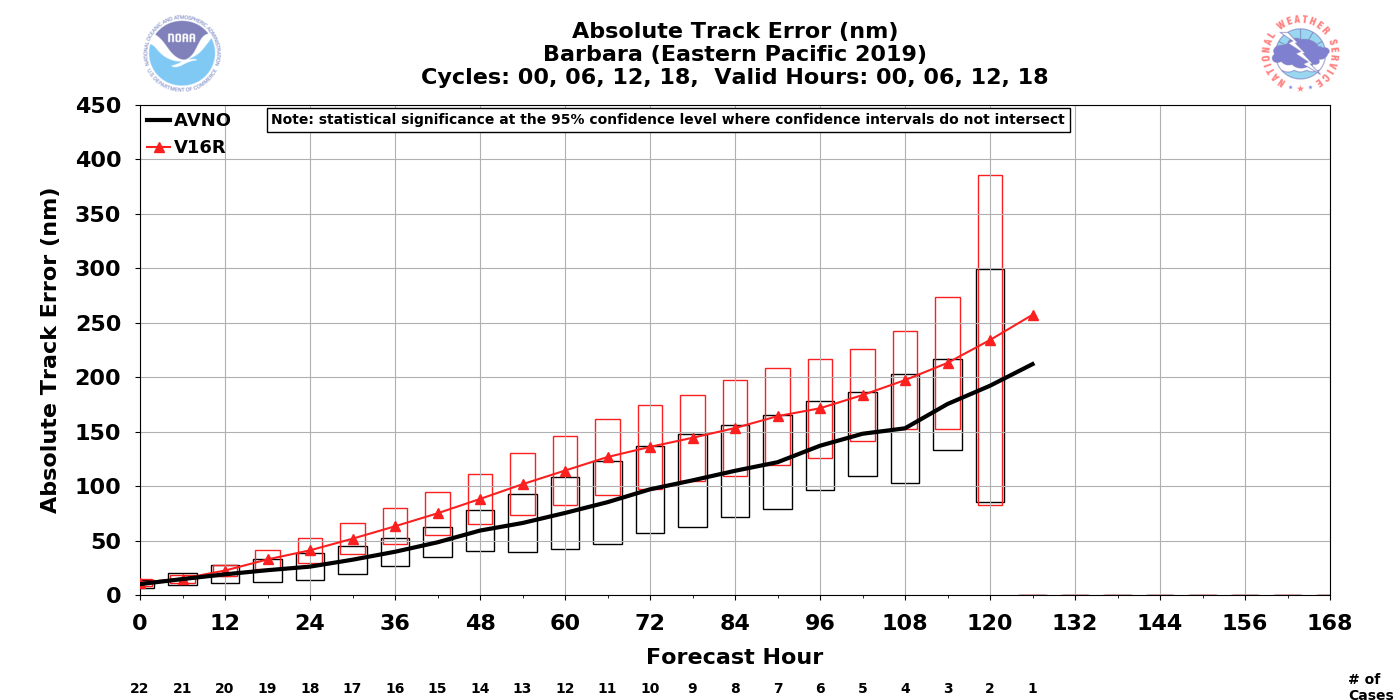 GFSv15
GFSv16
33
NATIONAL OCEANIC AND ATMOSPHERIC ADMINISTRATION
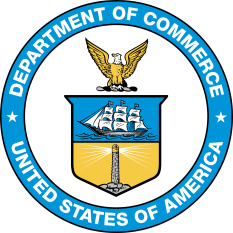 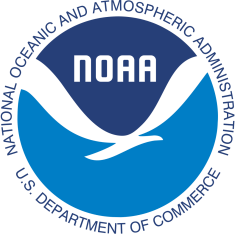 GFSv16 Tropical Cyclone Highlights
GFSv15 Wins

Hurricane Barbara (June/July 2019)
TCs Erick and Flossie (July/Aug 2019) 
Hurricane Kiko (Sep 2019)
Hurricane Lorenzo (Oct 2019)
34
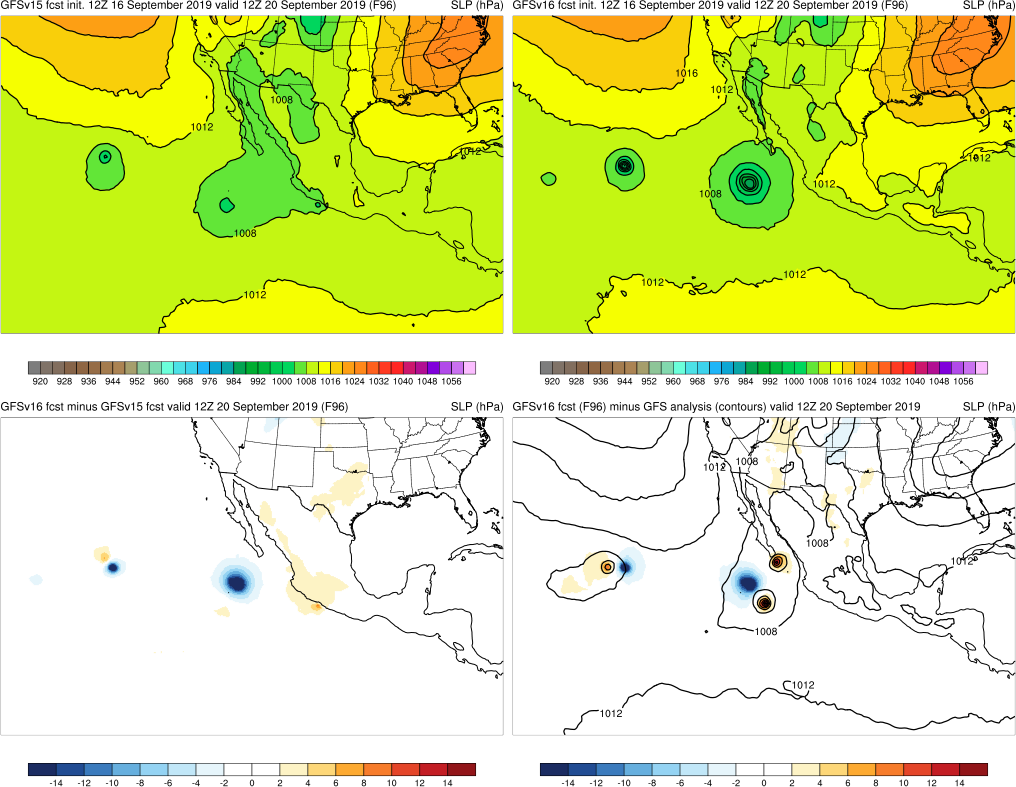 GFSv15
GFSv16
Kiko (2019)
Init.: 12Z 9/16/2019 (F96)
After Kiko’s peak intensity (12z 15 Sep), GFSv16 was too strong compared to GFSv15 and analysis, leading to worse intensity errors in the medium range (not statistically significant)
Statistically significantly higher track errors in GFSv16 at F30-F78
v16−v15
GFS Anl.
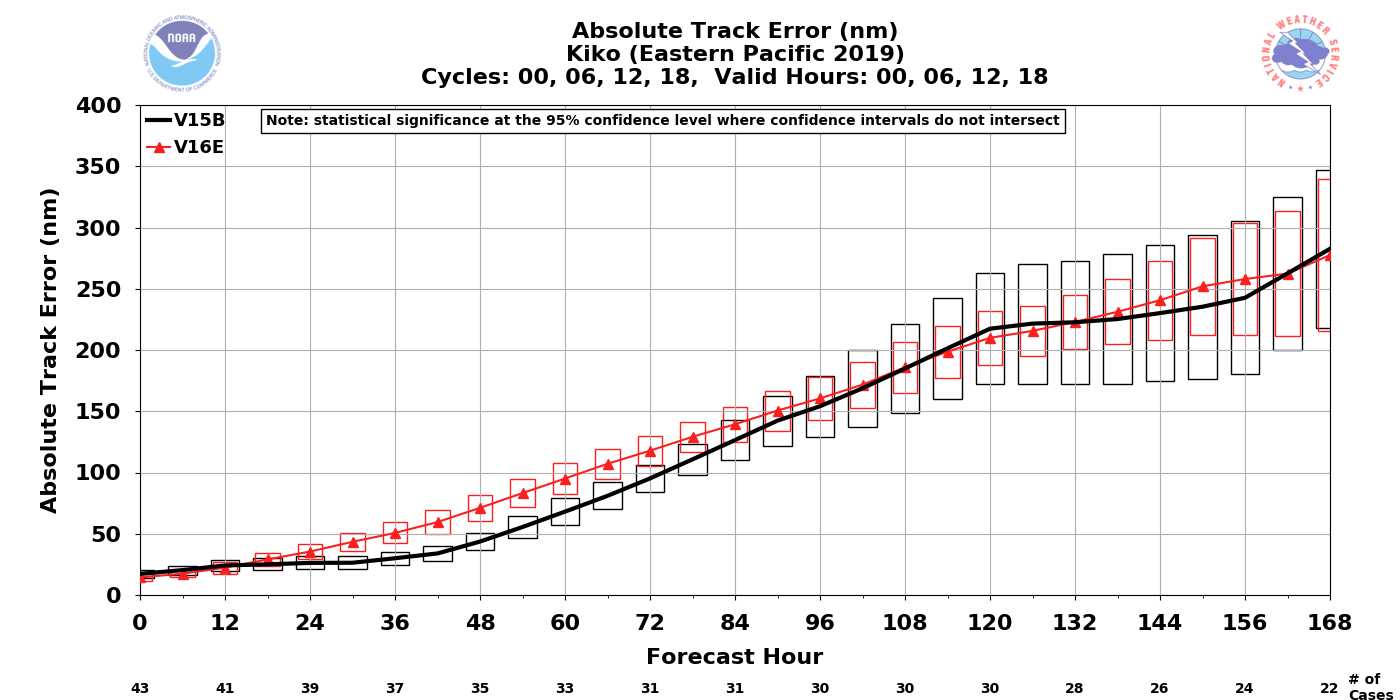 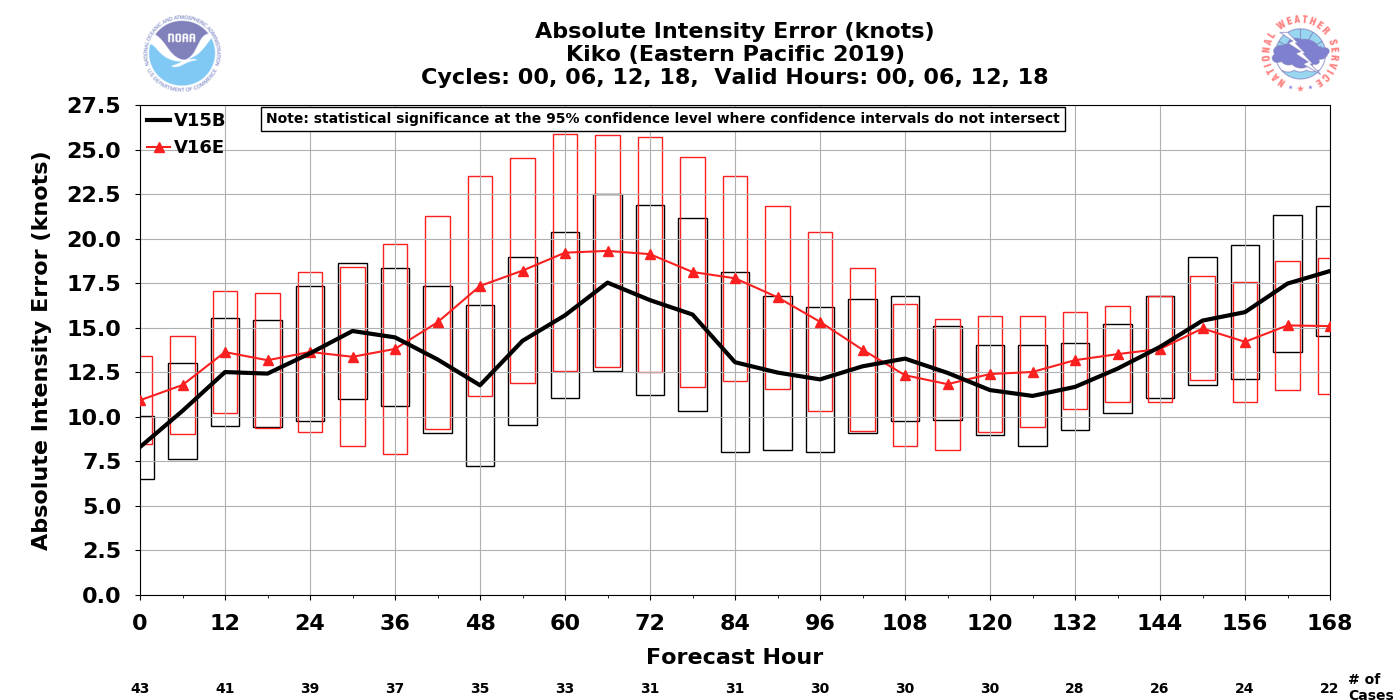 GFSv15
GFSv16
GFSv15
GFSv16
35
NATIONAL OCEANIC AND ATMOSPHERIC ADMINISTRATION
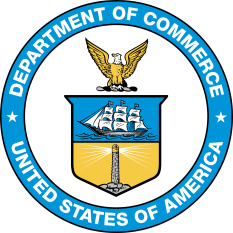 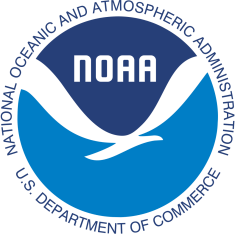 GFSv16 Tropical Cyclone Highlights
GFSv15 Wins

Hurricane Barbara (June/July 2019)
TCs Erick and Flossie (July/Aug 2019) 
Hurricane Kiko (Sep 2019)
Hurricane Lorenzo (Oct 2019)
36
Lorenzo (2019)
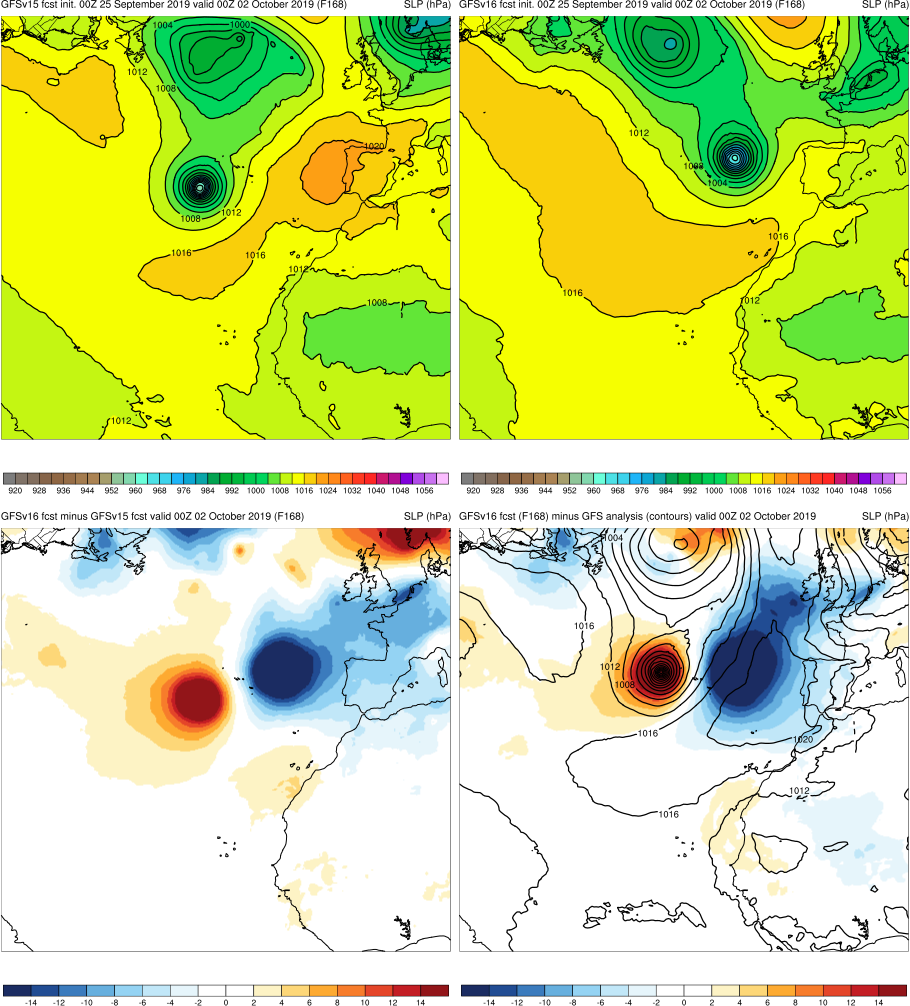 Init.: 00Z 9/25/2019 (F168)
GFSv16 recurved Lorenzo too early, and approached Irelandfaster than GFSv15/Best Trackfor multiple cycles

Total precipitation fields highlighted thisearly recurvature and faster motion
GFSv15
GFSv16
v16−v15
GFS Anl.
37
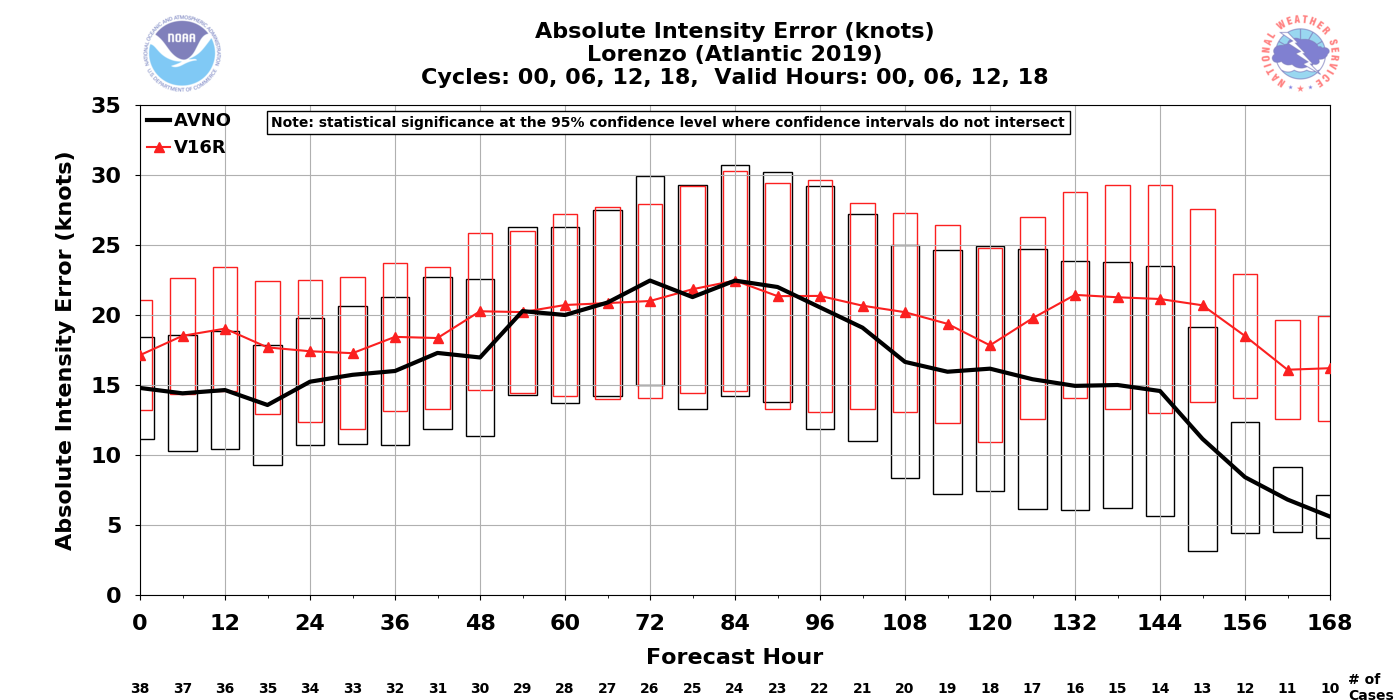 Lorenzo (2019)
GFSv15
GFSv16
GFSv16 recurved Lorenzo too early, and approached Irelandfaster than GFSv15/Best Trackfor multiple cycles

Total precipitation fields highlighted thisearly recurvature & faster motion

Numerous runs with an earlyrecurvature result in the worst track error differences of the TC retro cases

This case also has worse intensity errors for GFSv16 (significant at F156-F168)
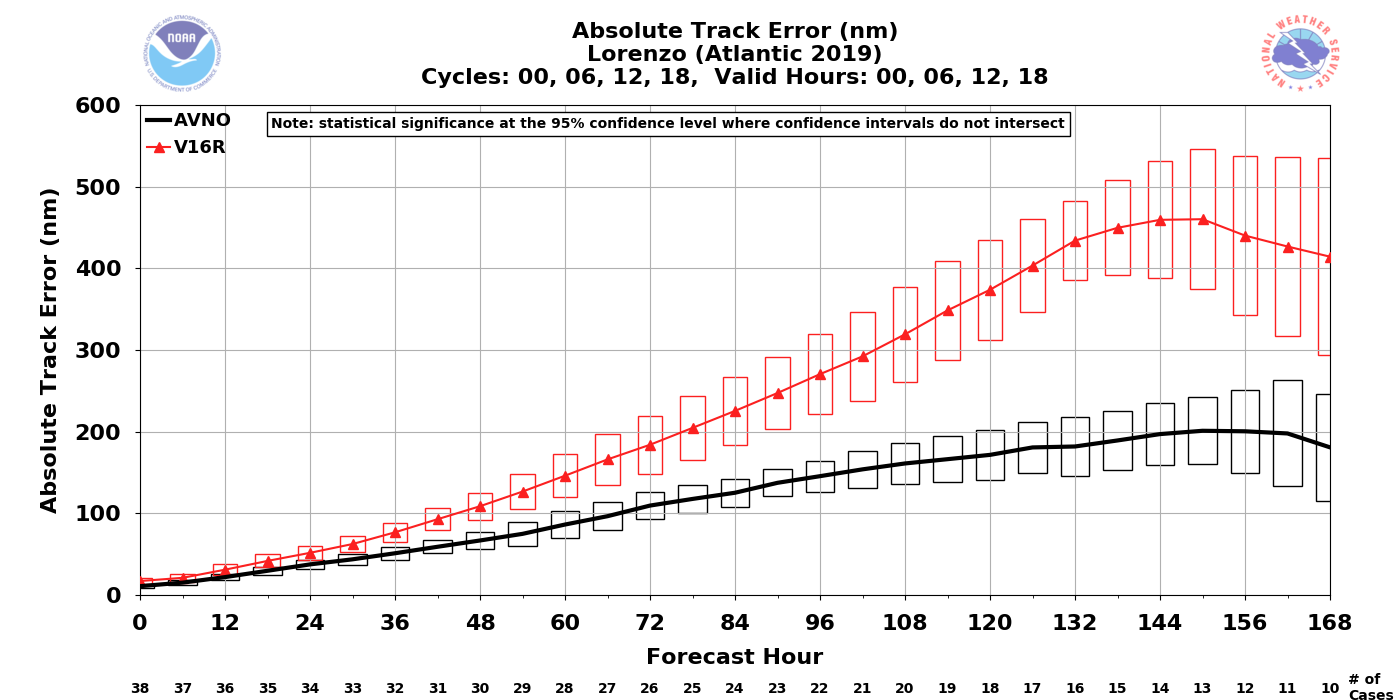 GFSv15
GFSv16
38
NATIONAL OCEANIC AND ATMOSPHERIC ADMINISTRATION
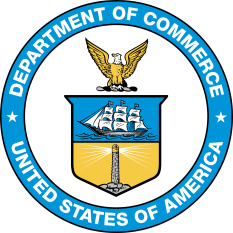 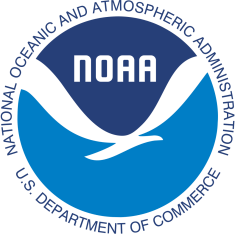 GFSv16 Tropical Cyclone Highlights
Mixed Results

Hurricane Barry (July 2019)
Tropical Storm Karen (Sep 2019)
Tropical Cyclone Sarai (Dec 2019)
39
Sarai (2019)
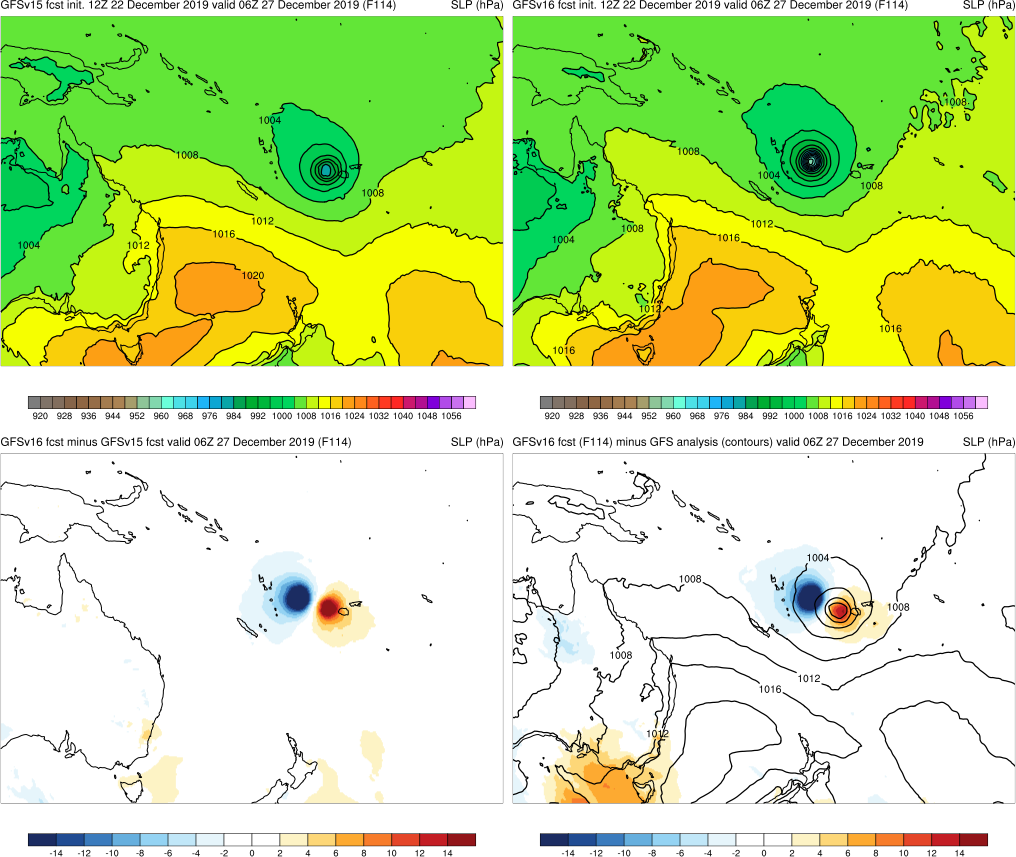 Init.: 12Z 12/22/2019 (F114)
GFSv16 had a slower and more intense cyclone

  From 00Z 12/20 to 00Z 12/23, GFSv16 had a slow bias and GFSv15 had a better TC location
GFSv15
GFSv16
GFS Anl.
v16−v15
40
Sarai (2019)
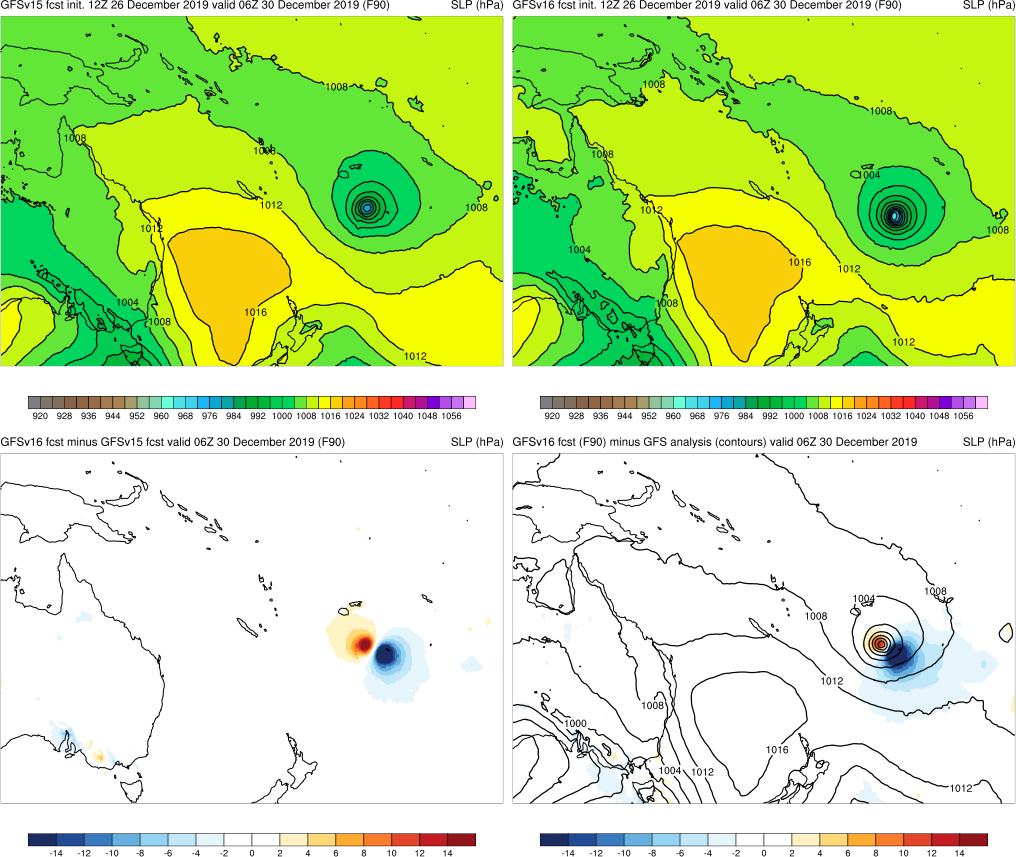 Init.: 12Z 12/26/2019 (F90)
From 00Z 12/20 to 00Z 12/23, GFSv16 had a slow bias and GFSv15 had a better TC location 

  From 12Z 12/25 to 00Z 12/27, GFSv16 displayed a fast bias once Sarai passed Fiji
GFSv15
GFSv16
GFS Anl.
v16−v15
41
Sarai (2019)
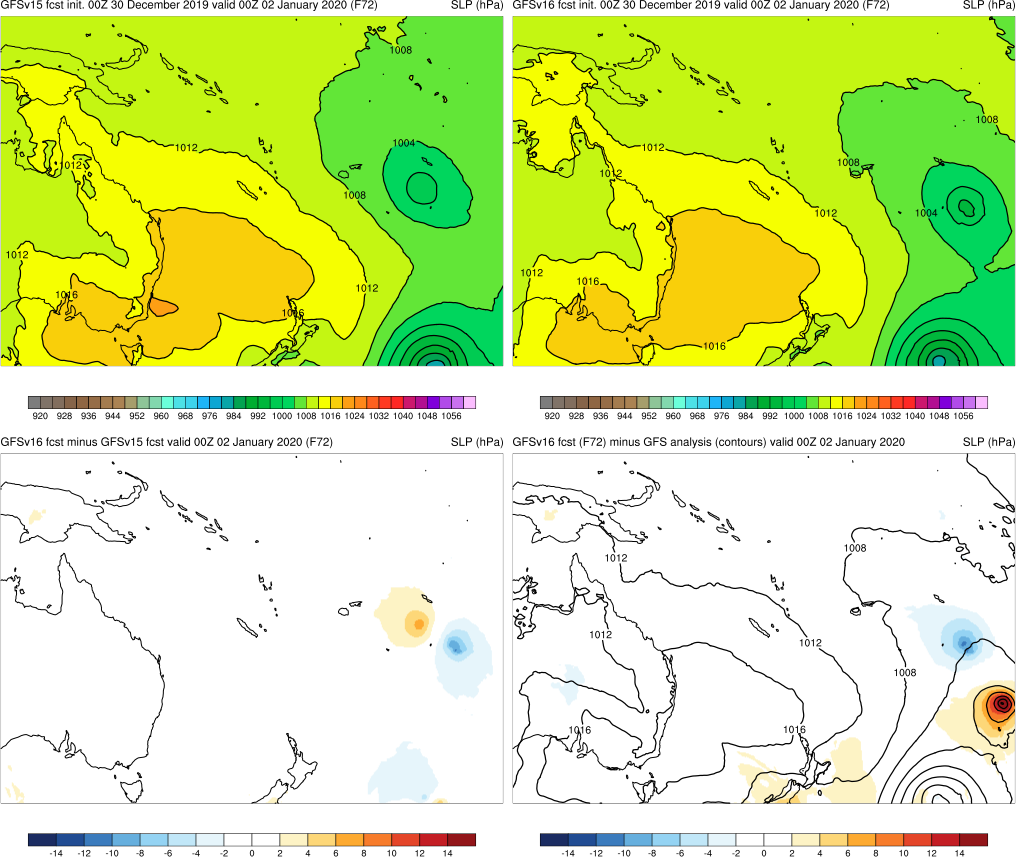 Init.: 00Z 12/30/2019 (F72)
From 00Z 12/20 to 00Z 12/23, GFSv16 had a slow bias and GFSv15 had a better TC location 
 
  From 12Z 12/25 to 00Z 12/27, GFSv16 displayed a fast bias once Sarai passed Fiji

  From 12Z 12/27 to 00Z 12/30, GFSv16 again displayed a slow bias compared to analysis (GFSv15 lagged even more)
GFSv15
GFSv16
GFS Anl.
v16−v15
42
NATIONAL OCEANIC AND ATMOSPHERIC ADMINISTRATION
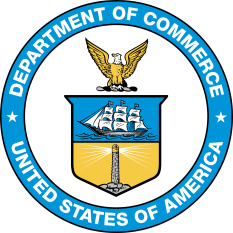 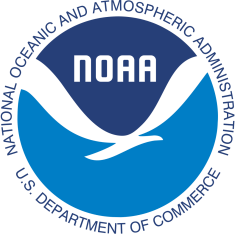 GFSv16 TC Highlights: Summary
Overall, GFSv16 forecasted TC track and intensity better than GFSv15 for Michael, Dorian, Juliette, Lorena, Olga, and Vicky
GFSv16 often predicted TC threat earlier with a correctly stronger cyclone
For Lorena, GFSv16 had better southwest U.S. precip amounts than GFSv15
For Olga, a better sense of the synoptic environment led to better TC forecasts

Overall, GFSv15 forecasted TC track and intensity better than GFSv16 for Hurricanes Barbara, Kiko, and Lorenzo
For Barbara, GFSv16 had a slow, right-of-track bias
For Kiko, GFSv16 incorrectly forecasted a stronger TC in the medium range
Lorenzo’s early recurvature/fast track in GFSv16 led to very large track errors  

For some cases such as Tropical Cyclone Sarai, GFSv16 did not provide consistently better or worse guidance than GFSv15
Consolidates NCEP/EMC verification and evaluation functions to efficiently and consistently support all modeling groups 
Removes evaluation functions from the model science chain of command, ensuring independent model evaluations
43